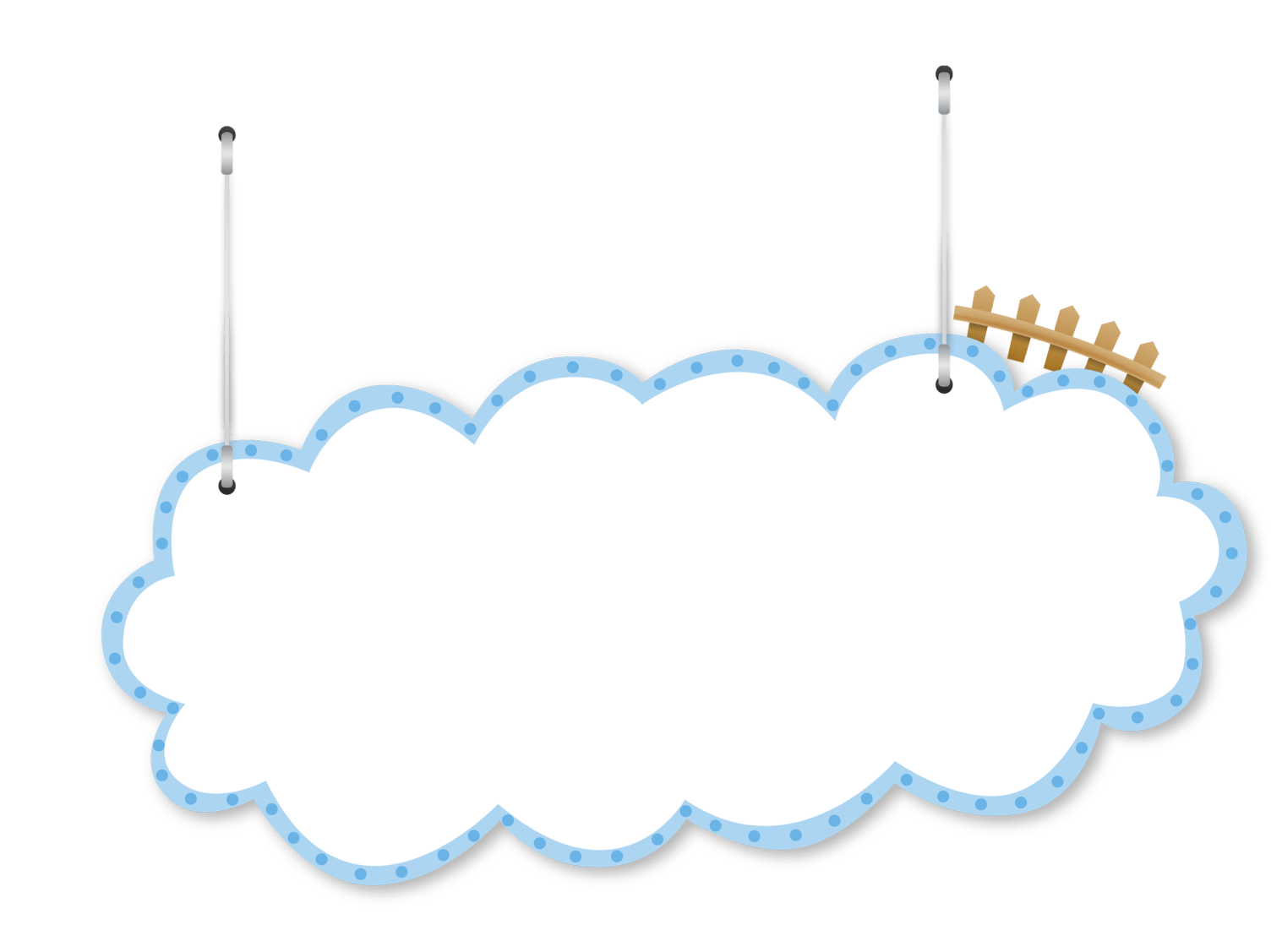 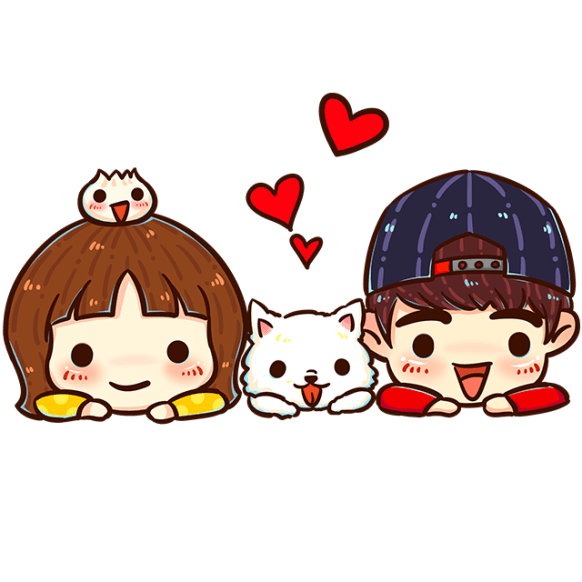 KHỞI ĐỘNG
KHỞI ĐỘNG
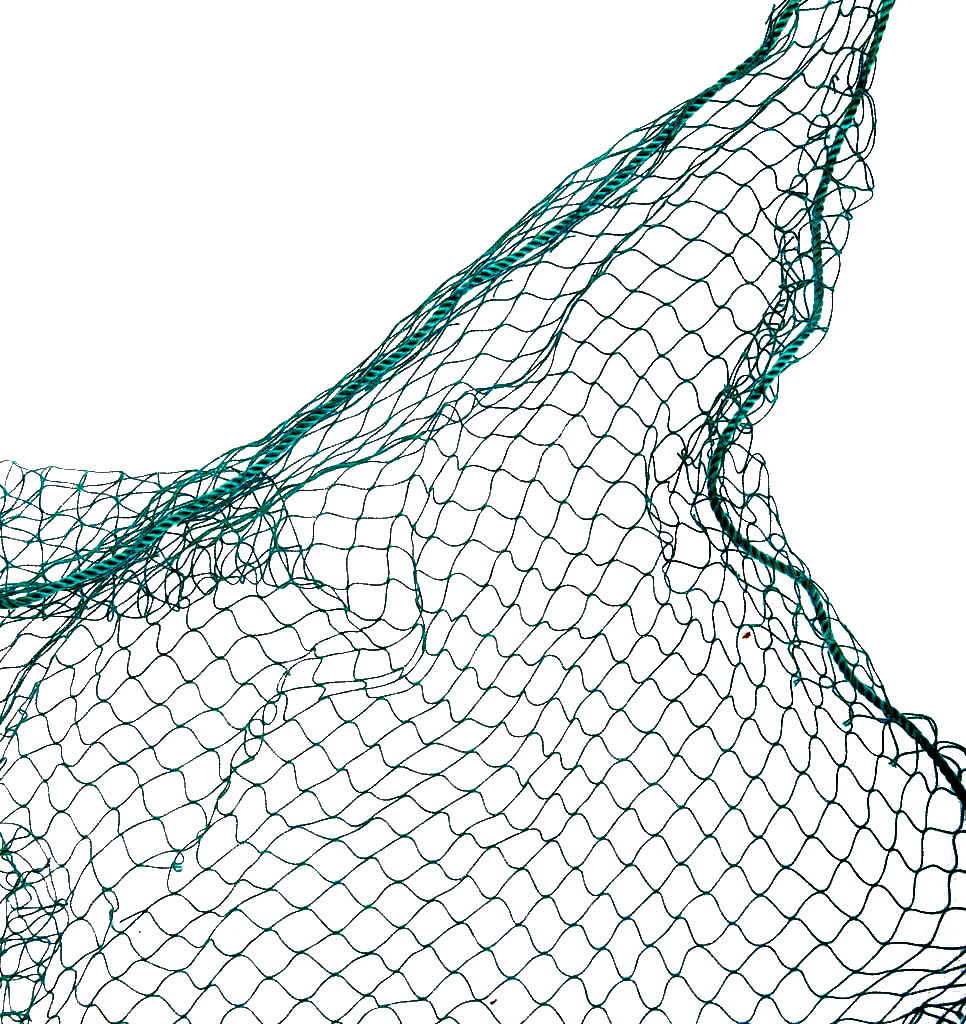 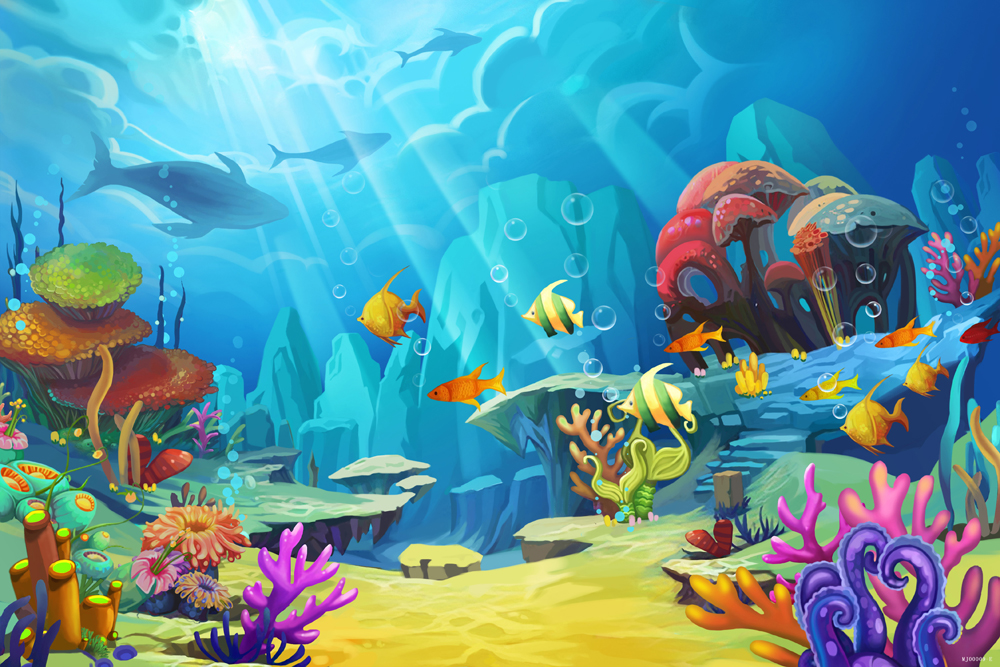 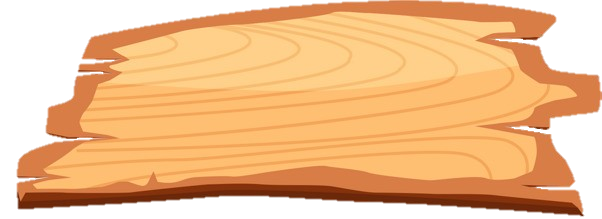 GIẢI CỨU
ĐẠI DƯƠNG
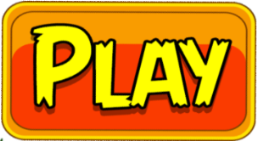 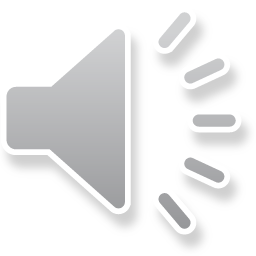 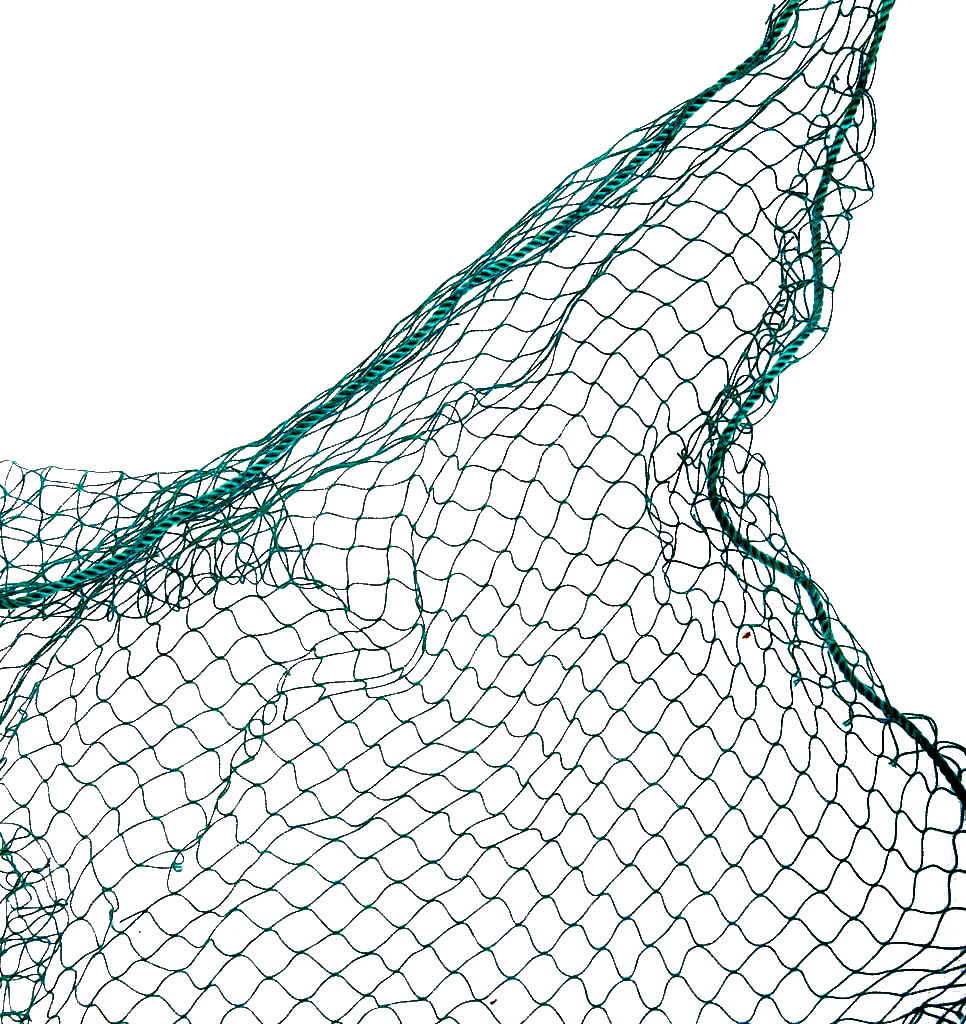 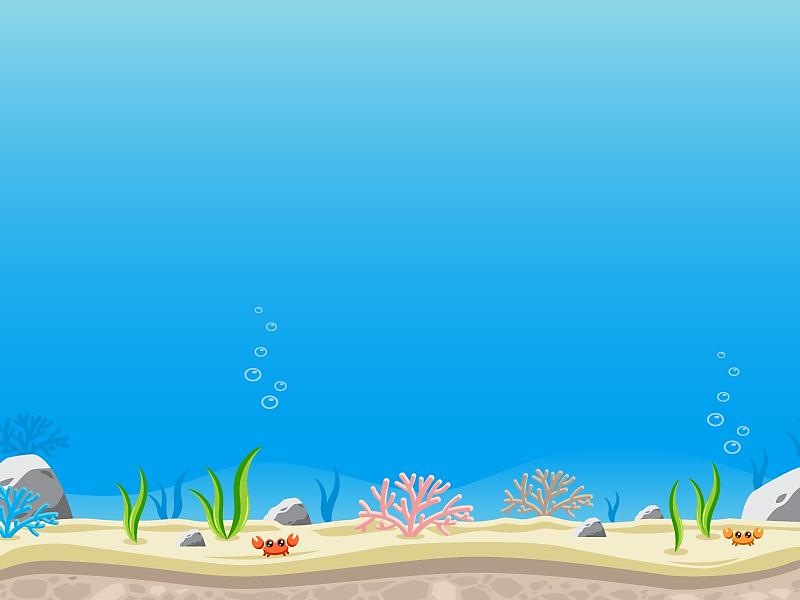 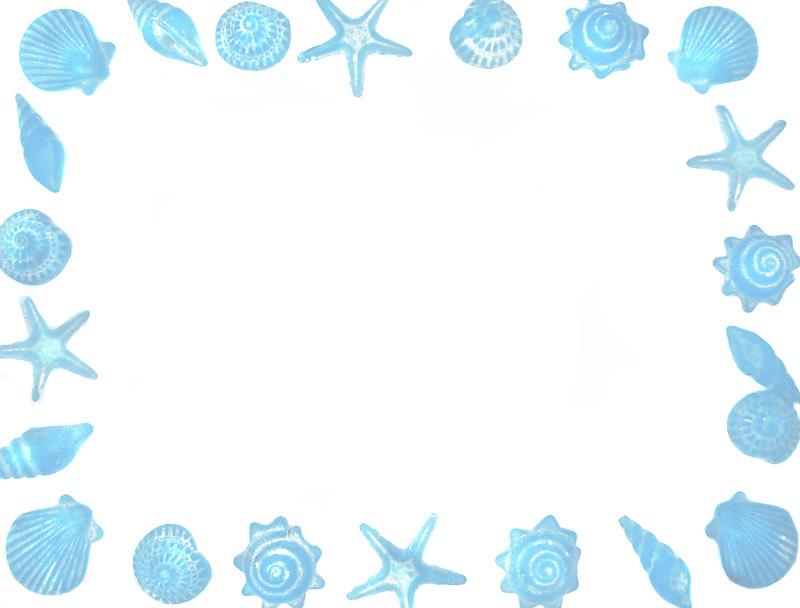 Bắt đầu!
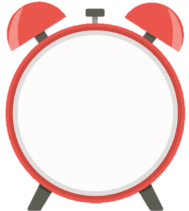 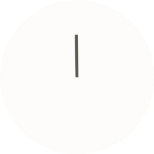 10 + ... = 16
A. 4
B. 26
D.6
C. 16
HẾT GIỜ
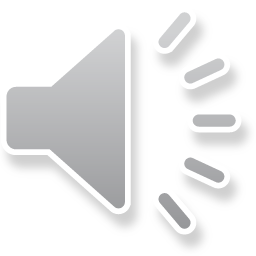 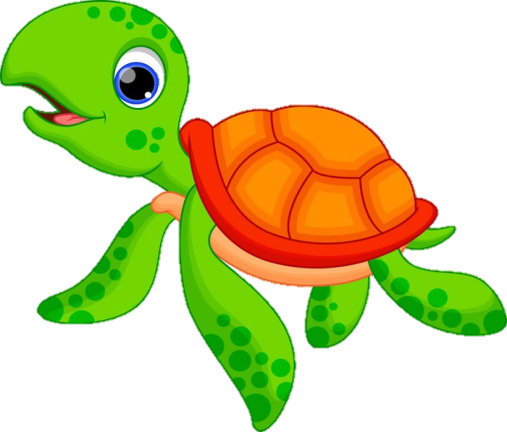 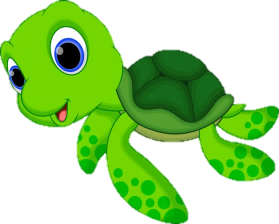 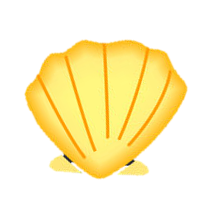 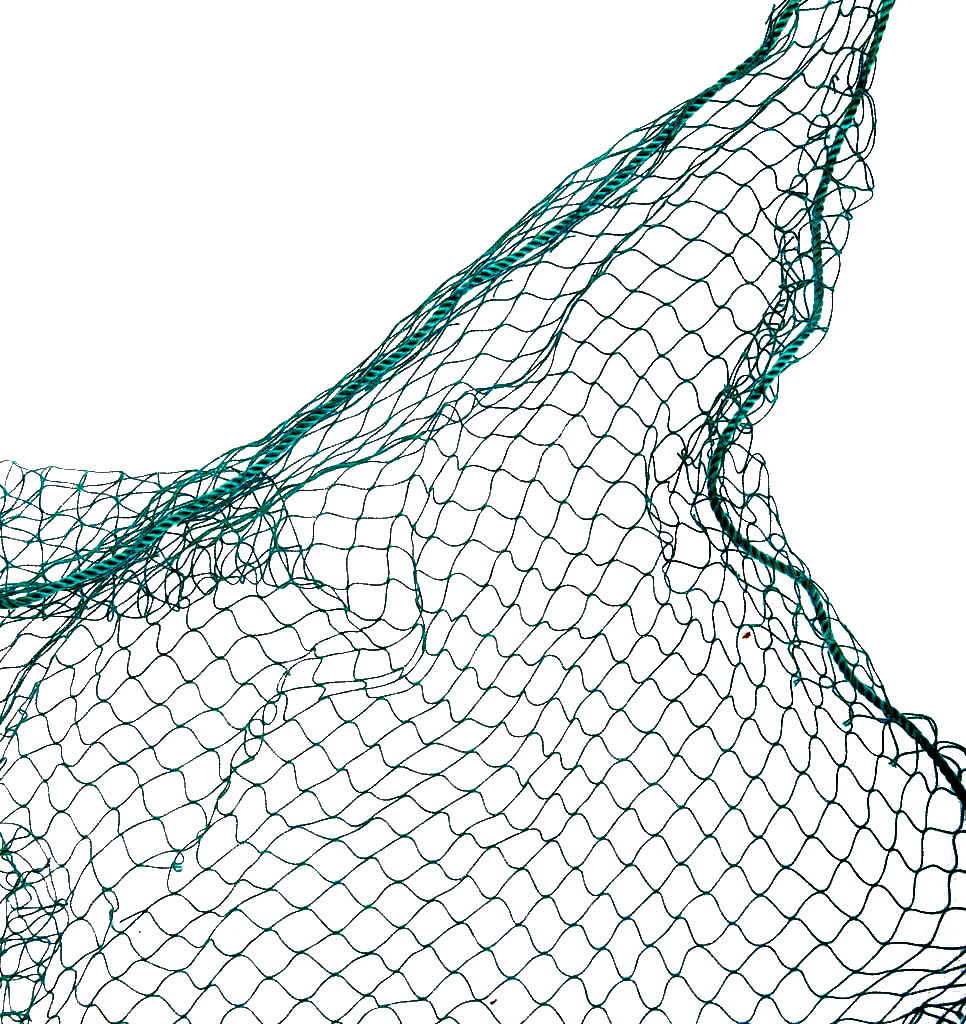 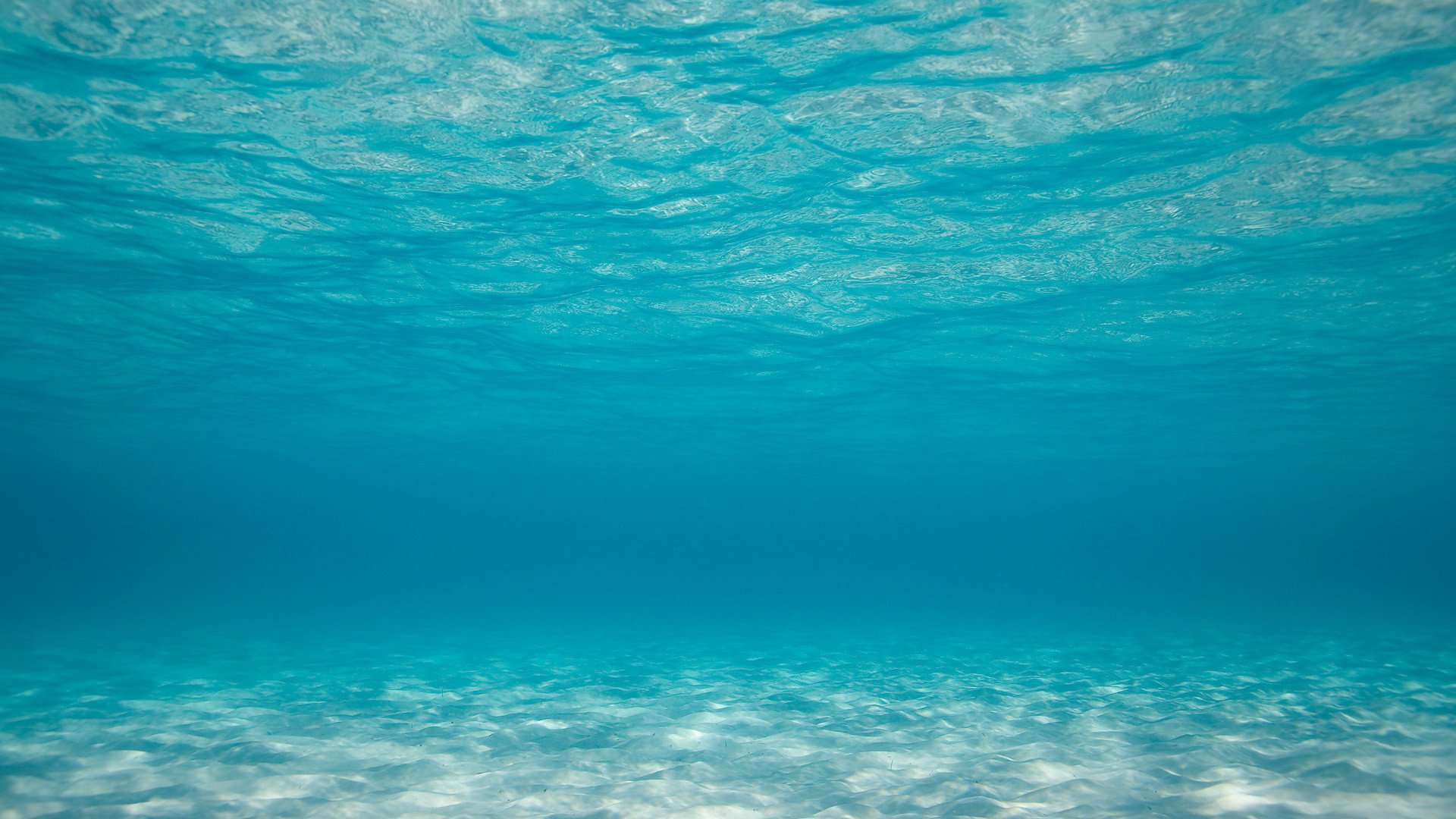 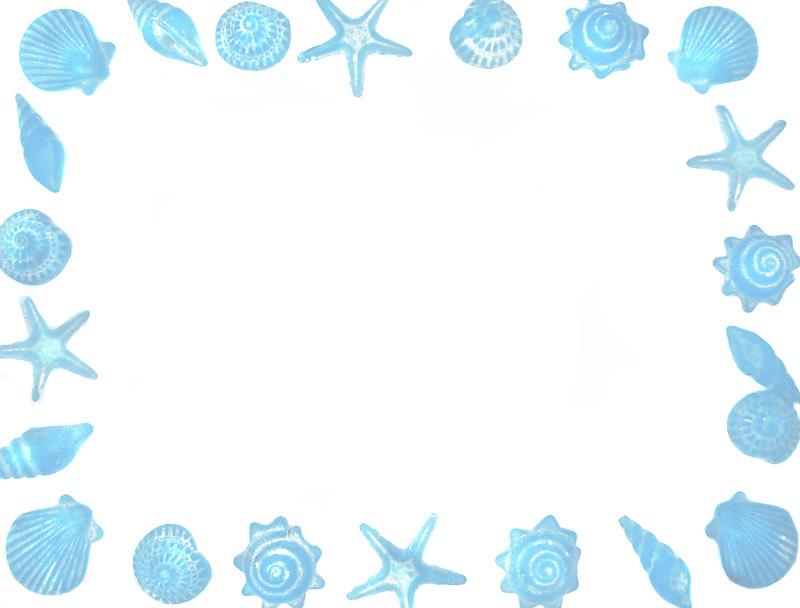 Bắt đầu!
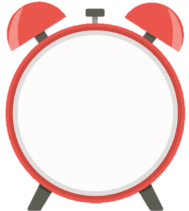 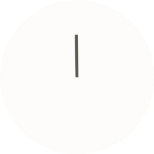 ... + 85 = 95
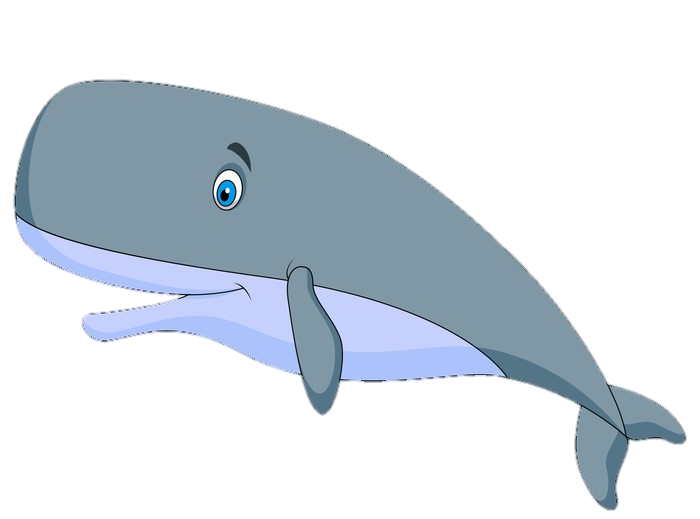 A. 195
B. 10
D. 170
C. 180
HẾT GIỜ
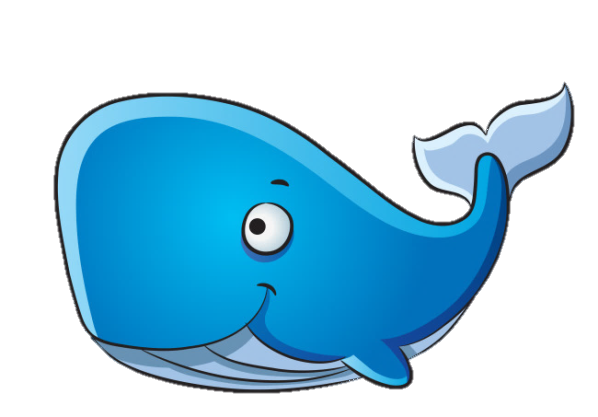 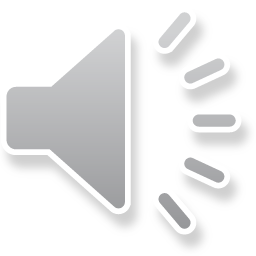 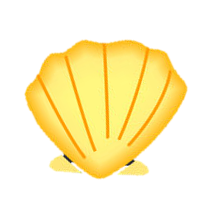 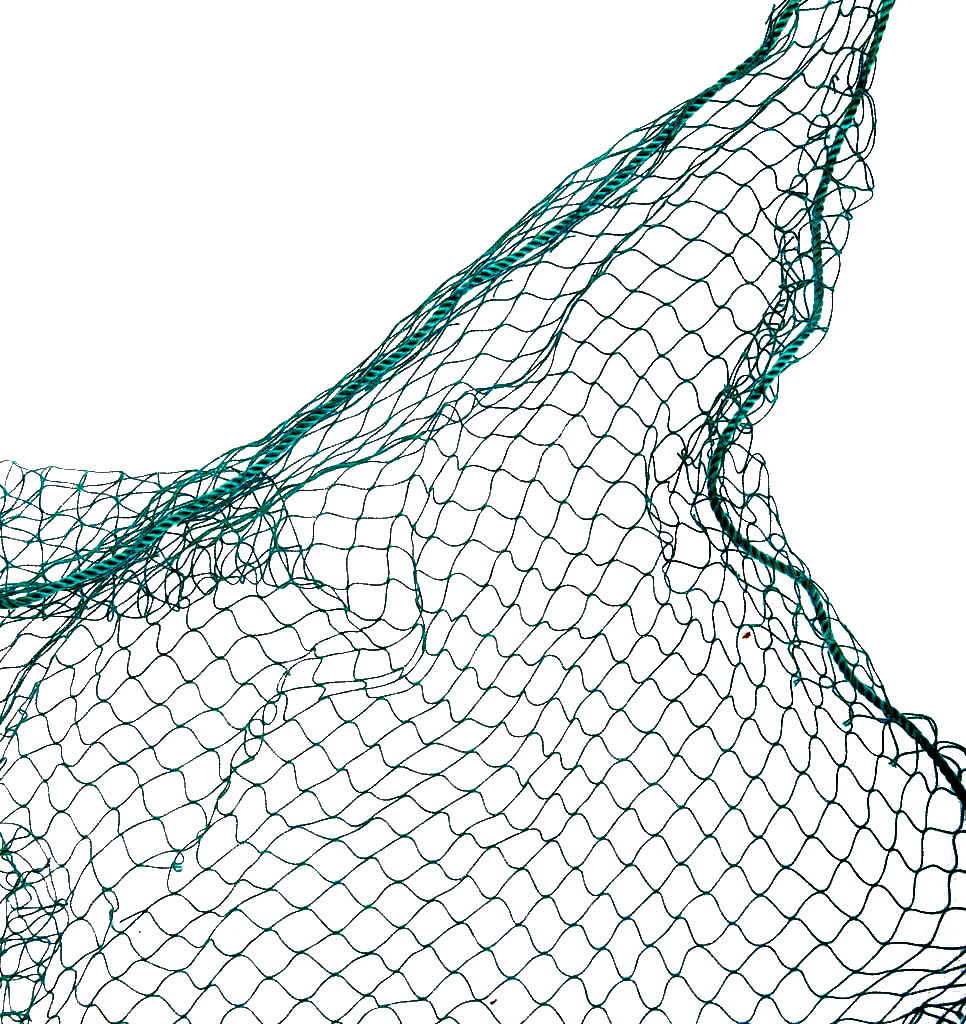 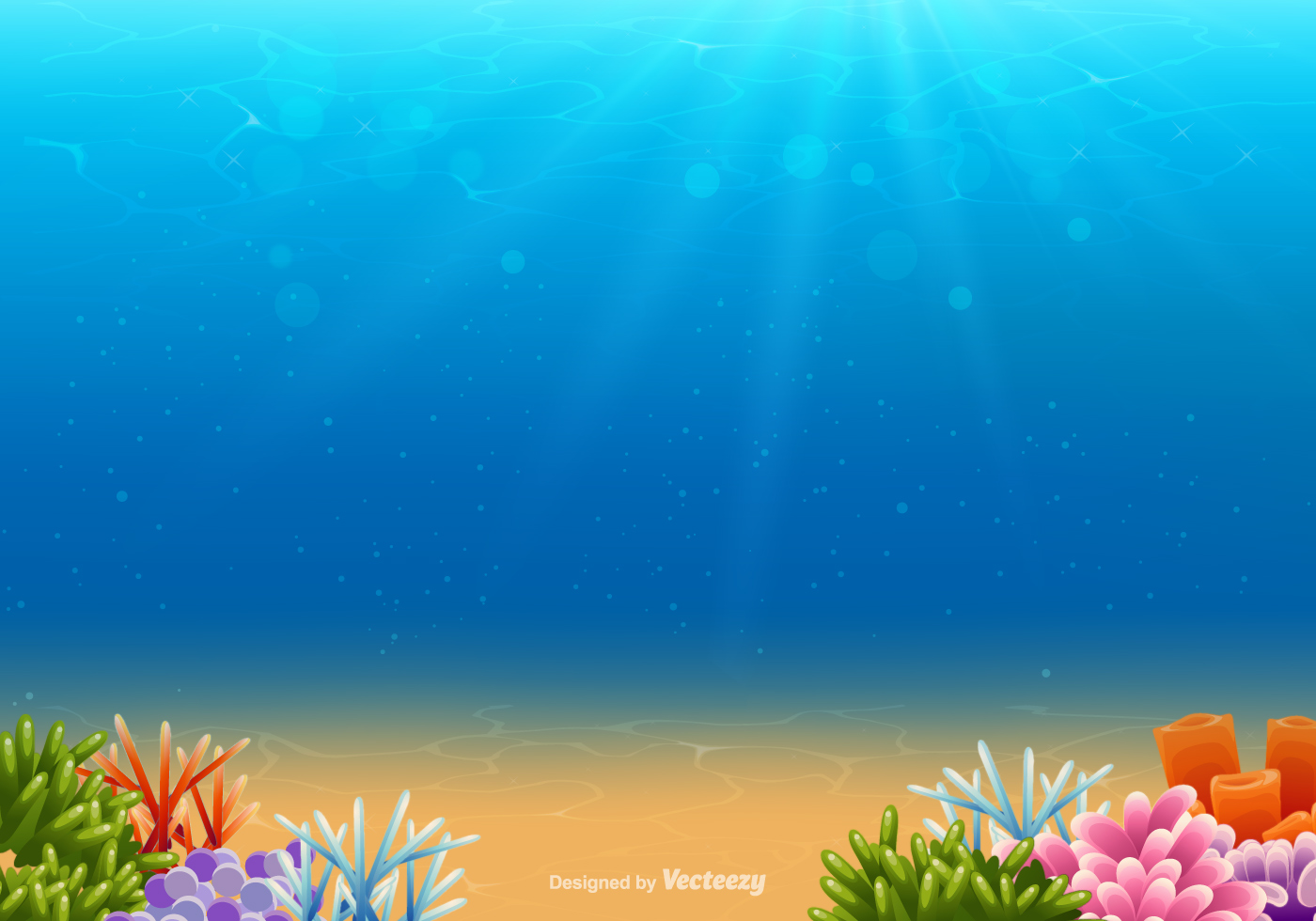 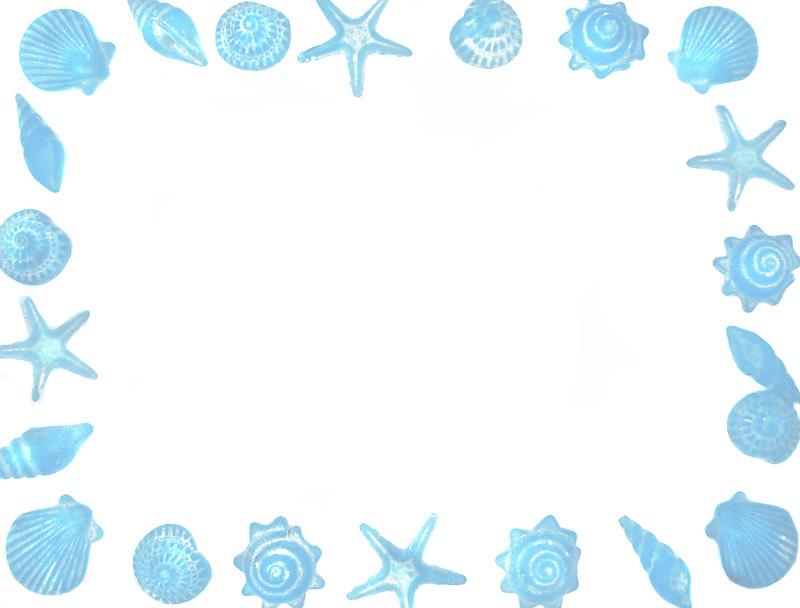 Bắt đầu!
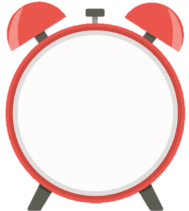 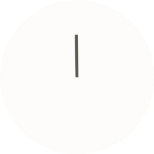 85 + 65 = ...
A. 10
D. 140
B. 20
C. 150
HẾT GIỜ
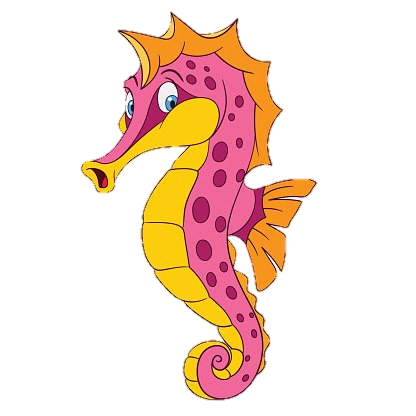 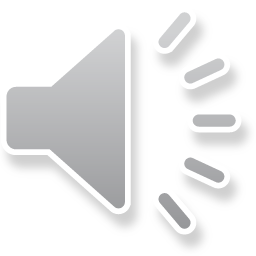 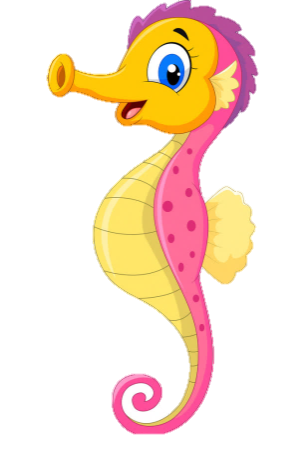 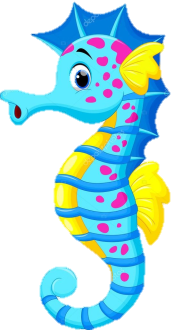 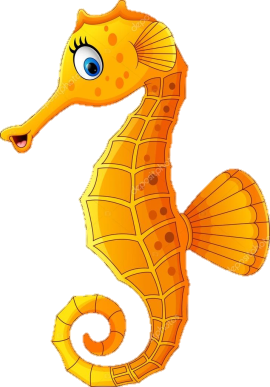 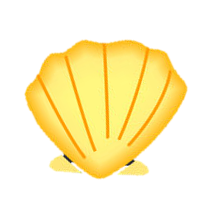 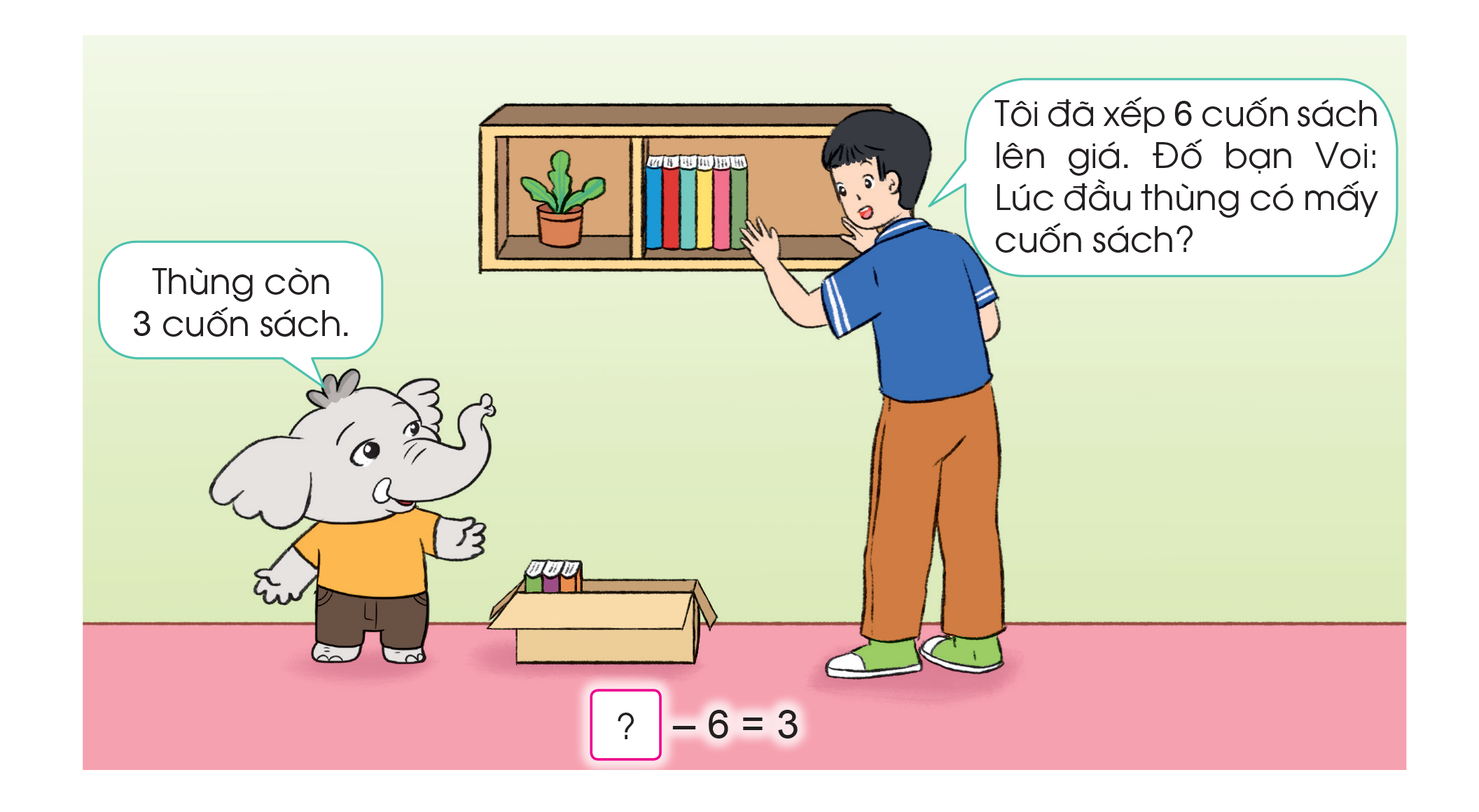 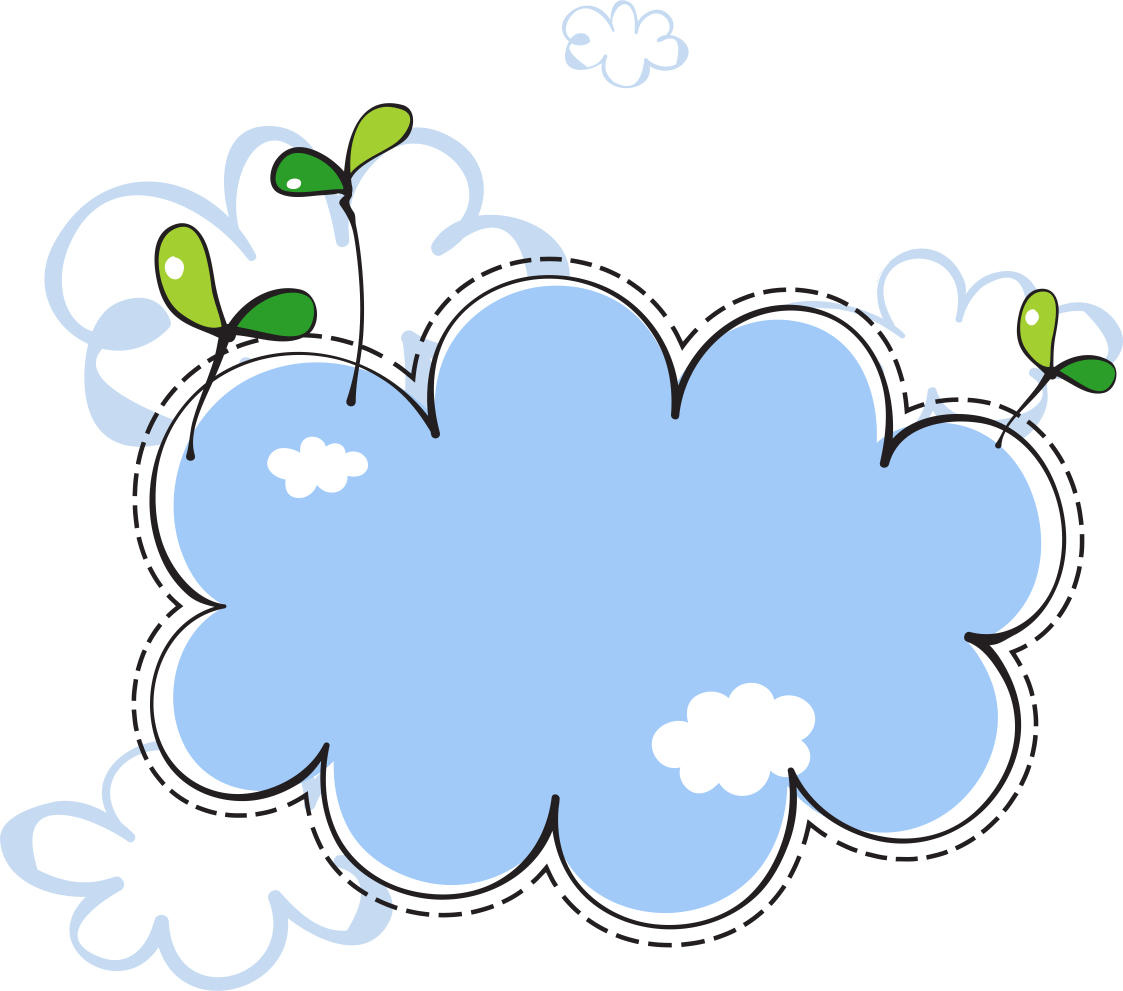 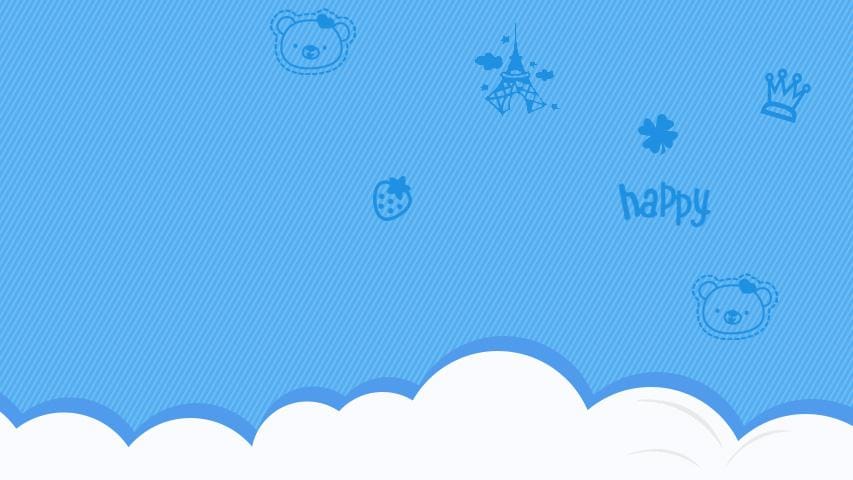 Bộ sách Cánh Diều
Bộ sách Cánh Diều
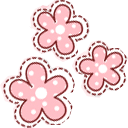 Toán 3
Toán 3
Tìm thành phần chưa biết của phép tính
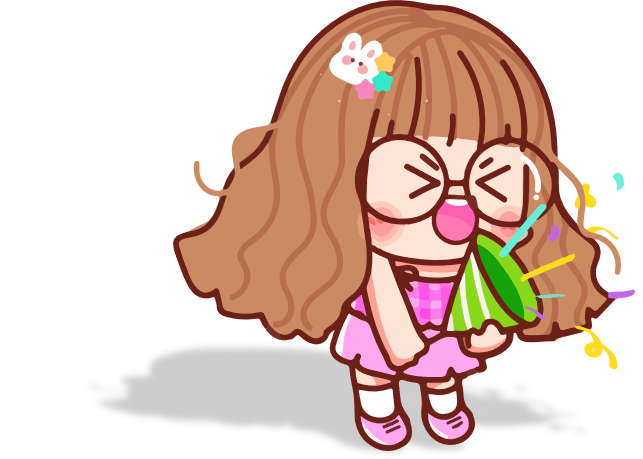 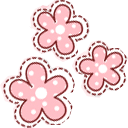 Tiết 2
Tiết 2
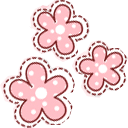 Thứ … ngày … tháng … năm 20 …
Toán
Tìm thành phần chưa biết 
của phép tính (Tiết 2)
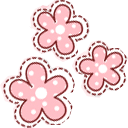 Yêu cầu cần đạt
Yêu cầu cần đạt
1. Tìm thành phần chưa biết trong phép trừ.
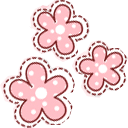 2. Vận dụng được kiến thức, kĩ năng đã học vào giải quyết một số tình huống gắn với thực tế.
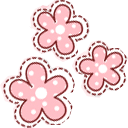 [Speaker Notes: Bầm vào các hình khi mũi tên chuyển sang ngón tay thì ấn để hiện tên đồ vật]
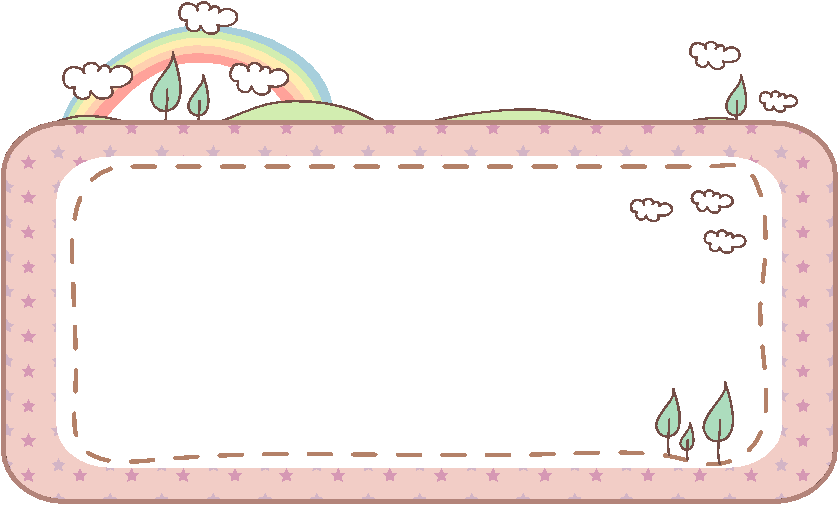 Khám phá
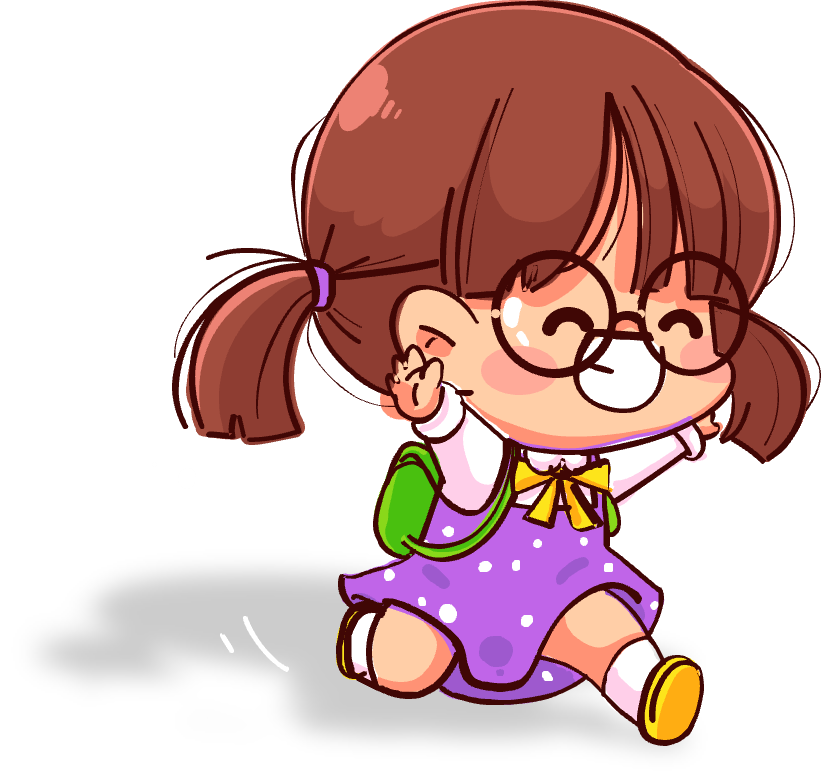 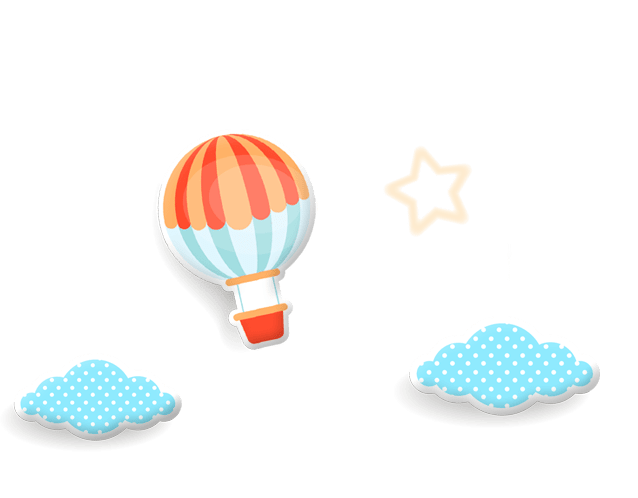 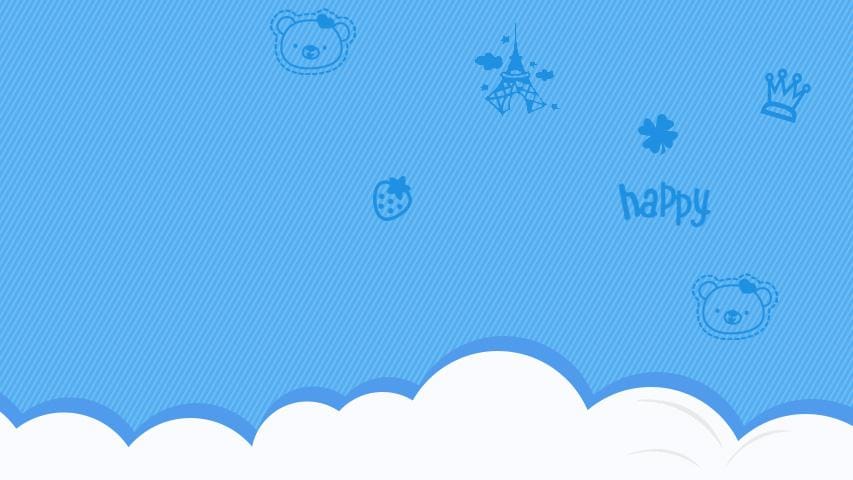 B. TÌM SỐ BỊ TRỪ, TÌM SỐ TRỪ
1. Tìm số bị trừ
9
6
3
-
=
9
Muốn tìm số bị trừ ta lấy hiệu cộng với số trừ.
3
6
=
+
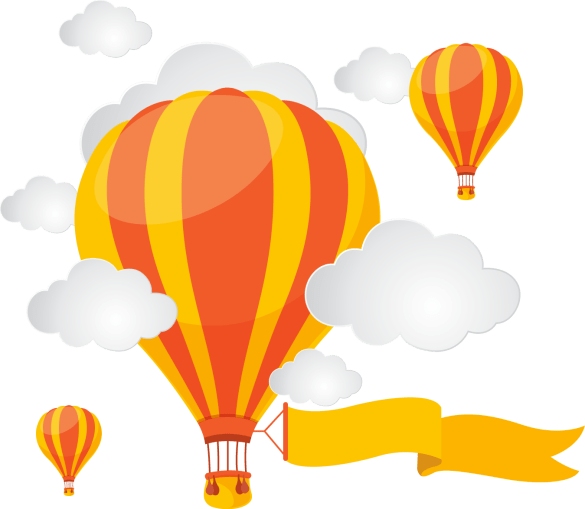 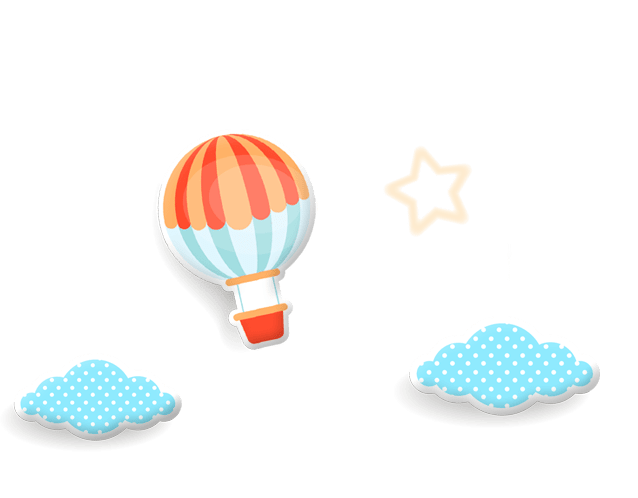 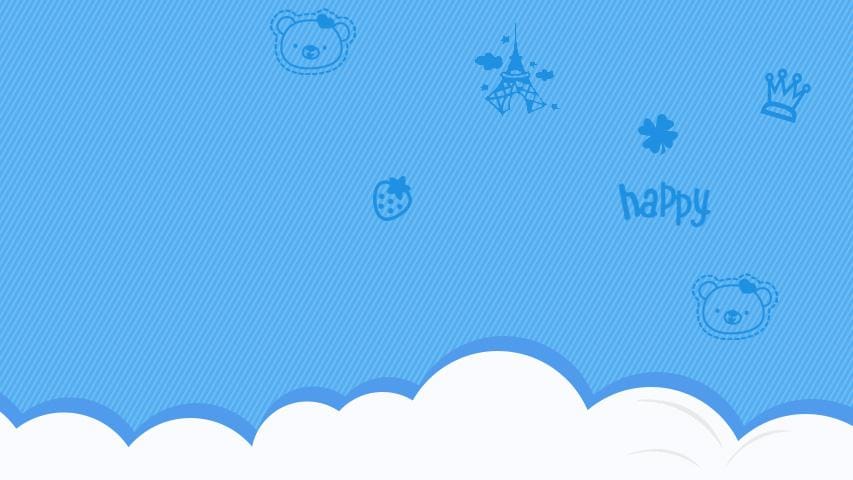 B. TÌM SỐ BỊ TRỪ, TÌM SỐ TRỪ
2. Tìm số trừ
9
6
3
-
=
9
Muốn tìm số trừ ta lấy số bị trừ trừ đi hiệu
6
3
=
-
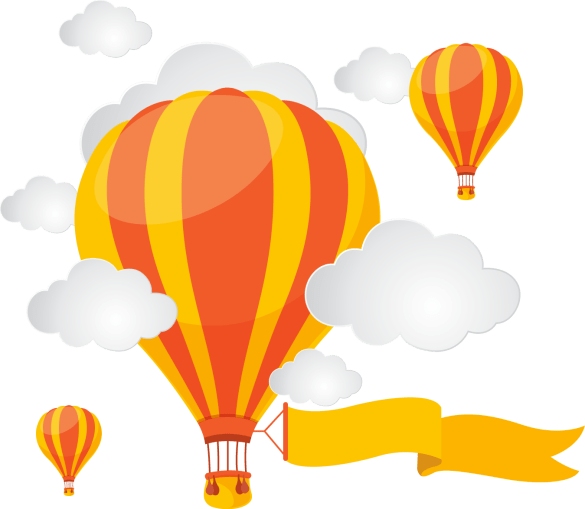 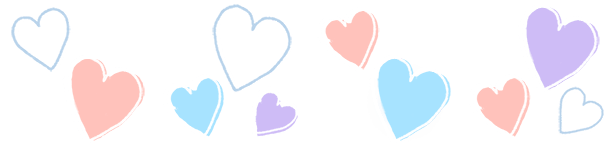 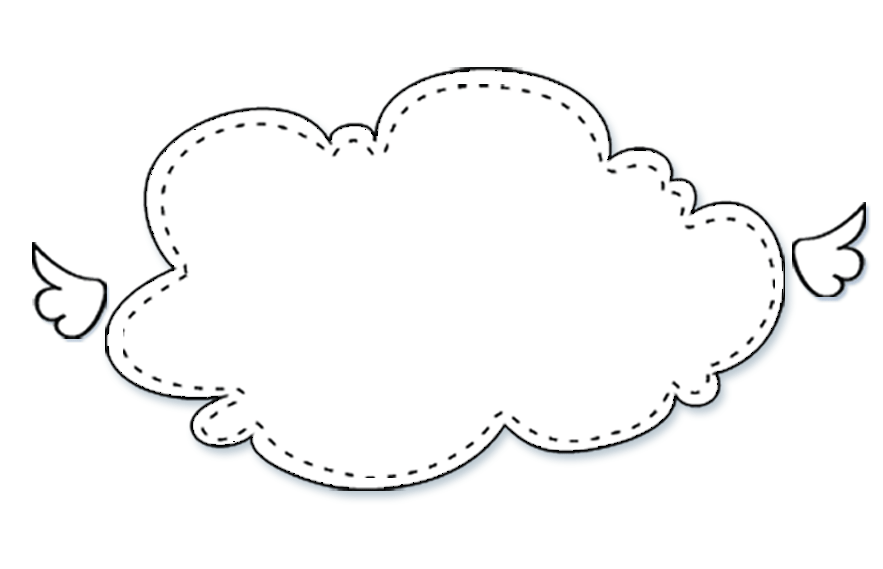 Luyện tập
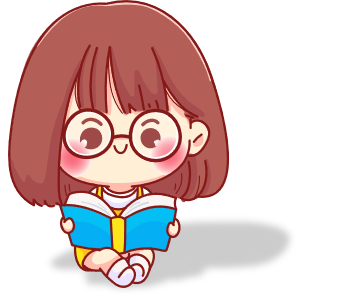 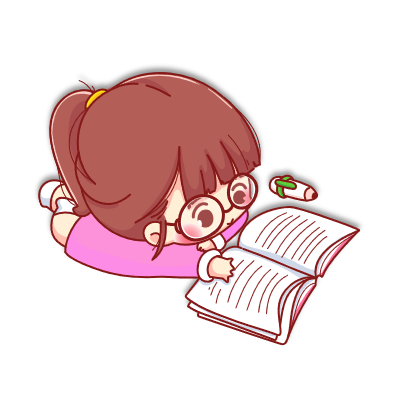 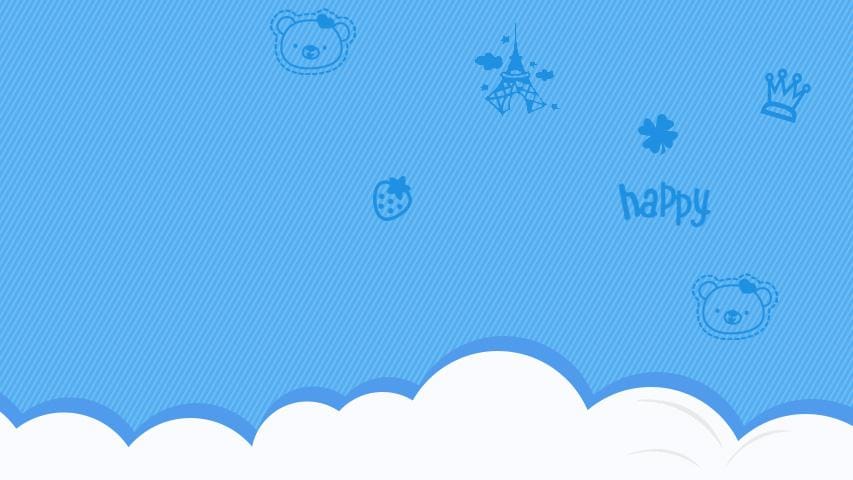 3
Tìm thành phần chưa biết trong các phép tính sau:
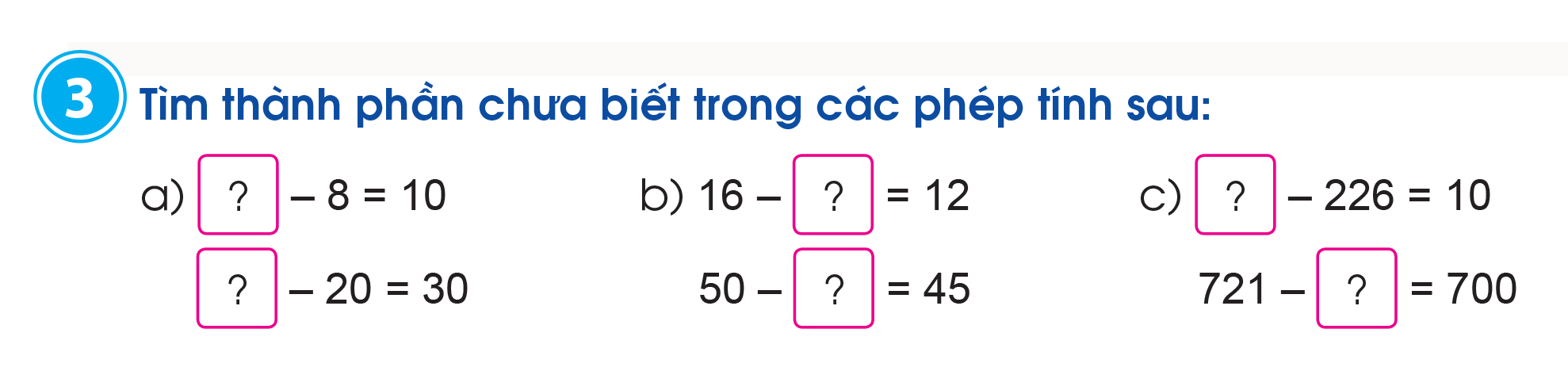 18
4
5
50
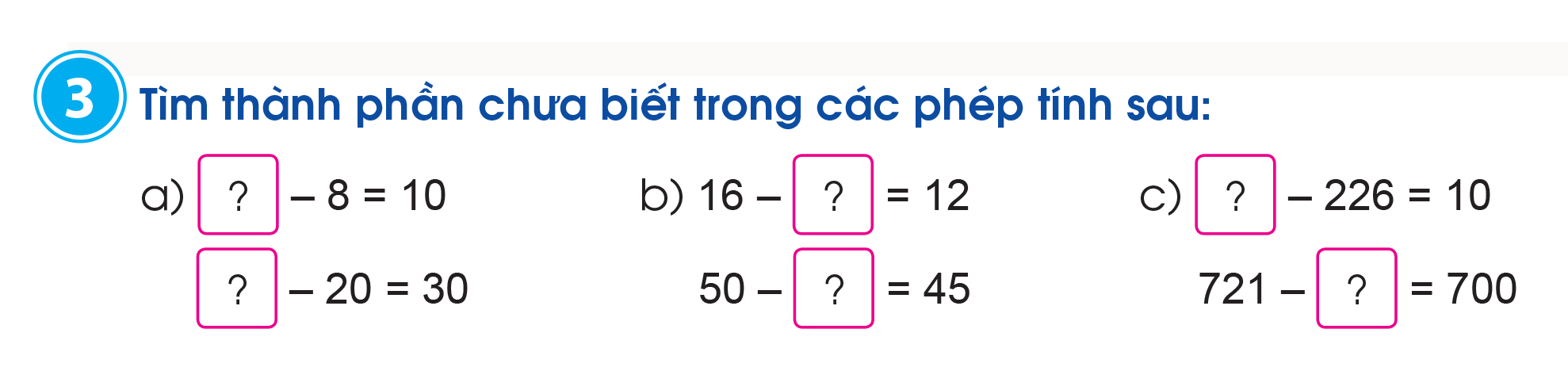 236
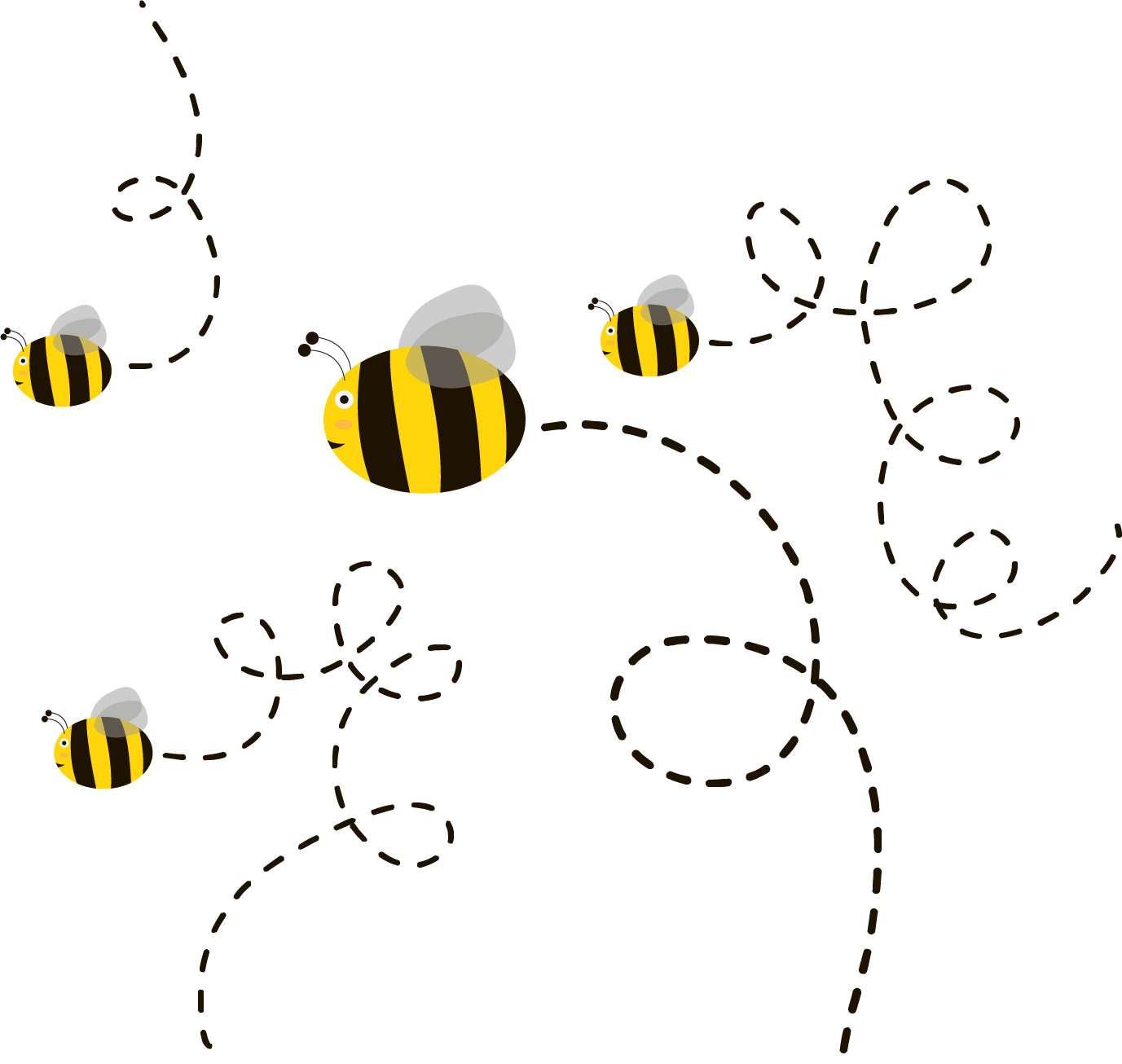 21
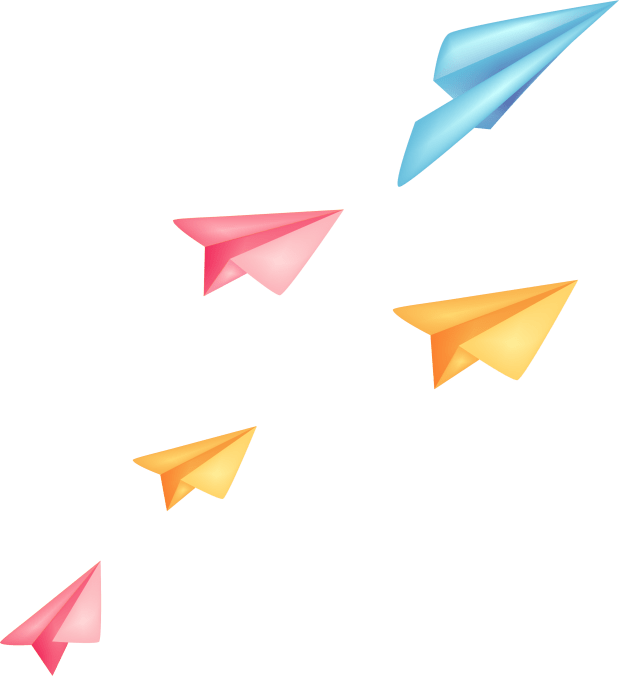 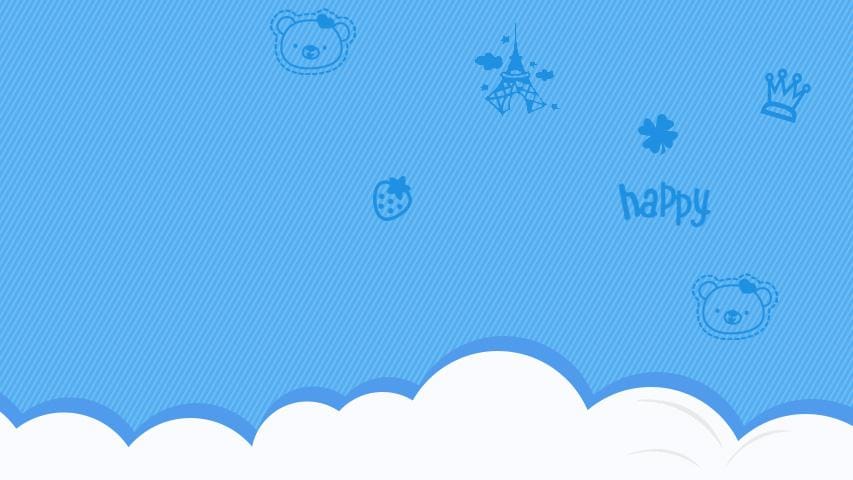 4
Số?
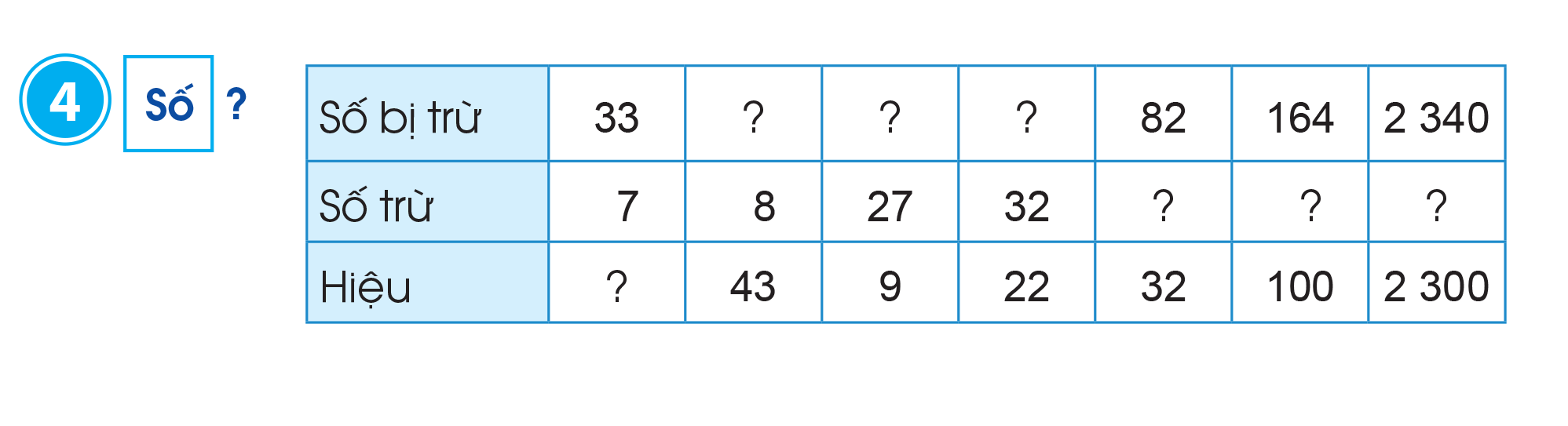 36
54
51
50
64
40
26
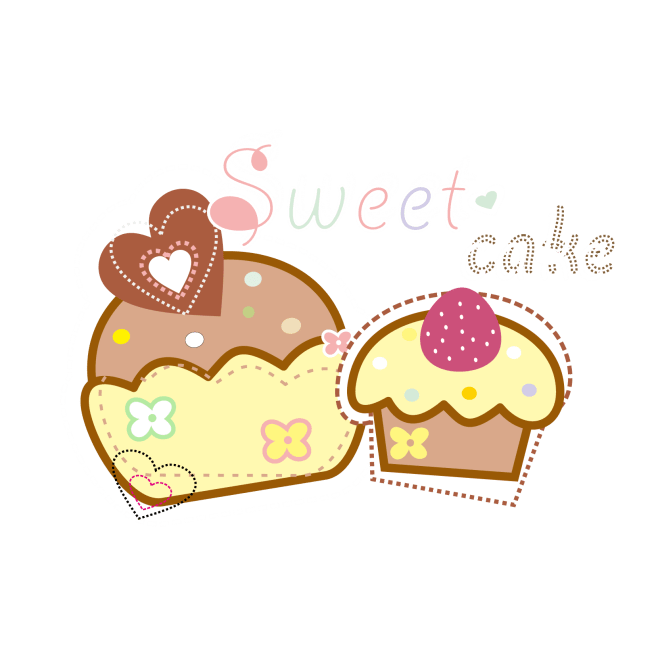 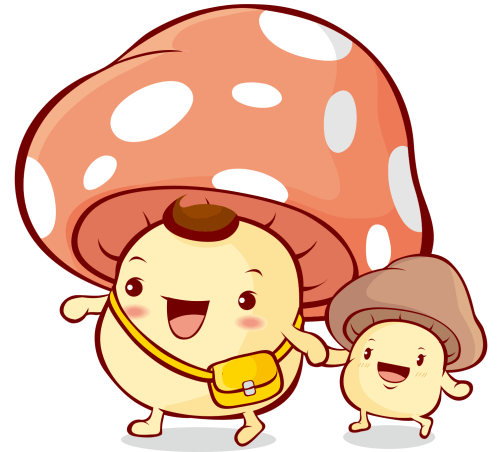 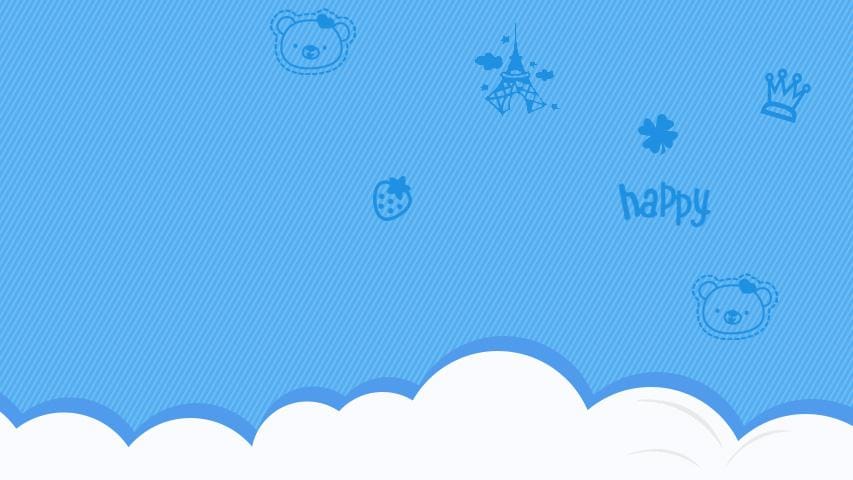 5
a) Lúc đầu trong ổ có 10 quả trứng, một số quả trứng đã nở, còn lại 6 quả trứng chưa nở. Hỏi có mấy quả trứng đã nở?
Bài giải
Số quả trứng đã nở là:
10 – 6 = 4 (quả)
Đáp số: 4 quả trứng đã nở.
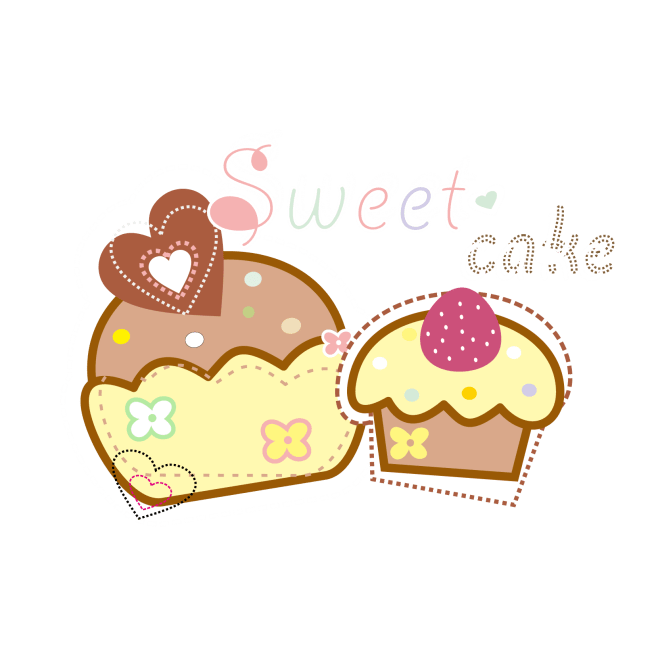 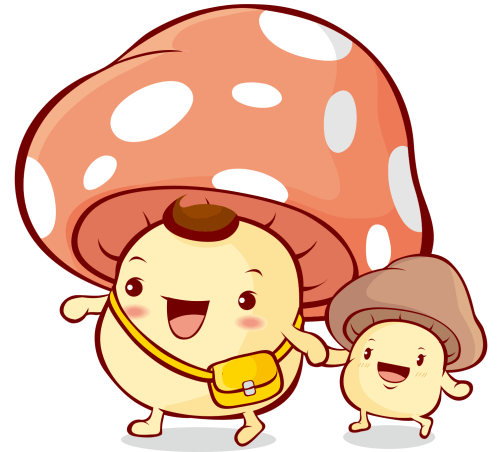 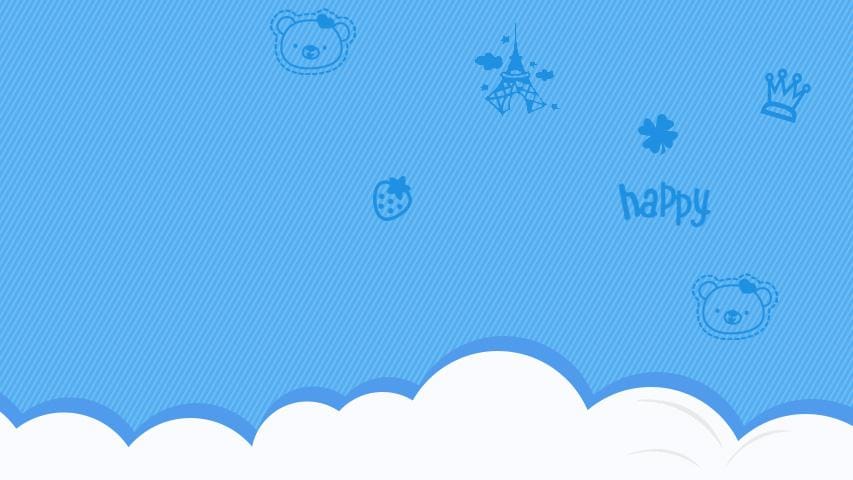 5
b) Anh Nam mua vé vào xem hội chợ hết 12 000 đồng, người bán vé trả lại cho anh Nam 8 000 đồng. Hỏi anh Nam đã đưa cho người bán vé bao nhiêu tiền?
Bài giải
Anh Nam đã đưa cho người bán vé số tiền là:
8 000 + 12 000 = 20 000 (đồng)
Đáp số: 20 000 đồng
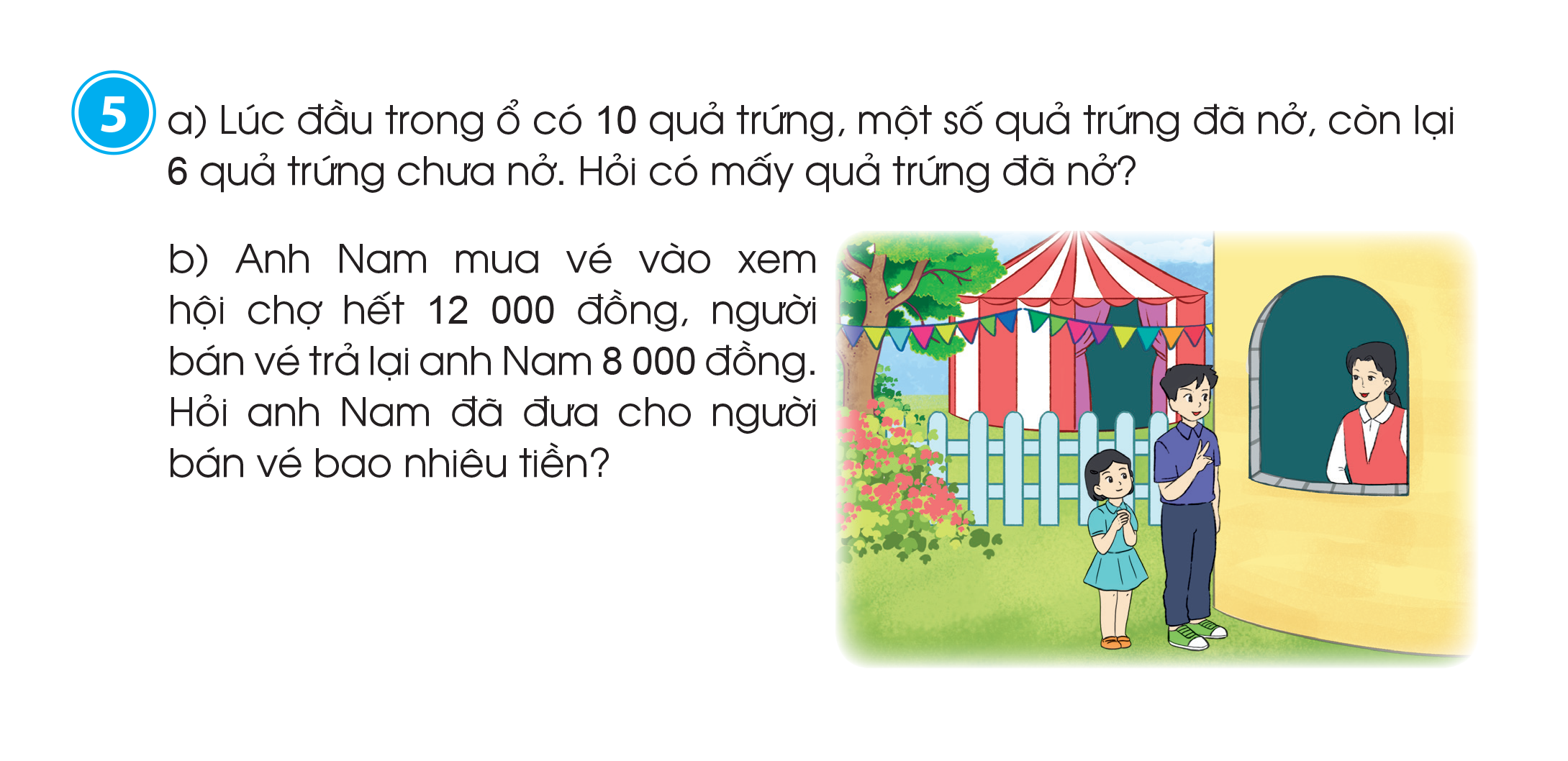 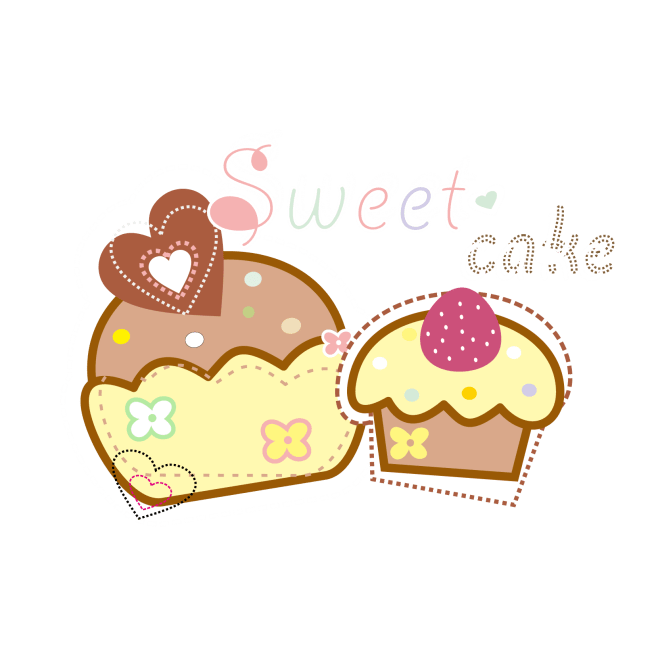 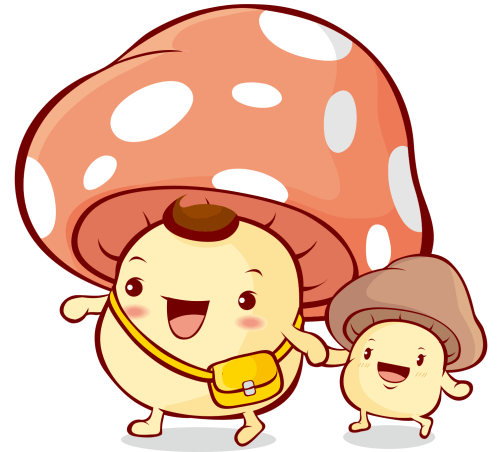 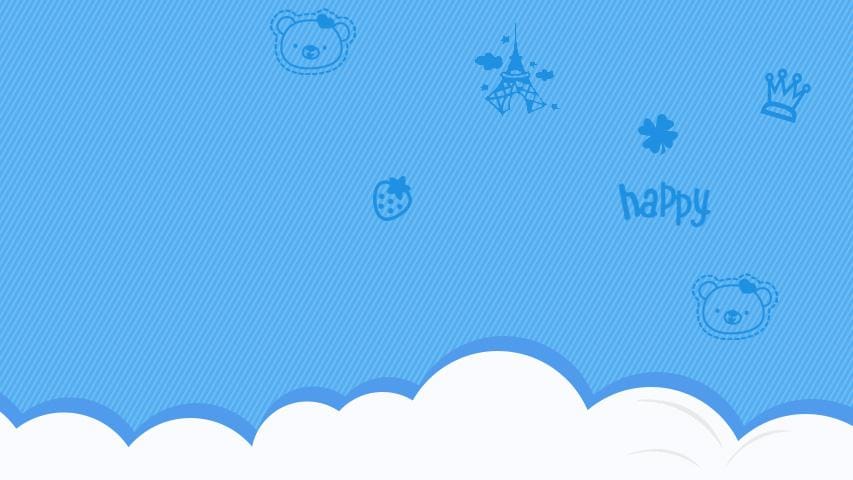 6
Viết một phép cộng, ví dụ: 175 + 207 = ?
Tính tổng rồi sử dụng phép trừ để kiểm tra lại kết quả.
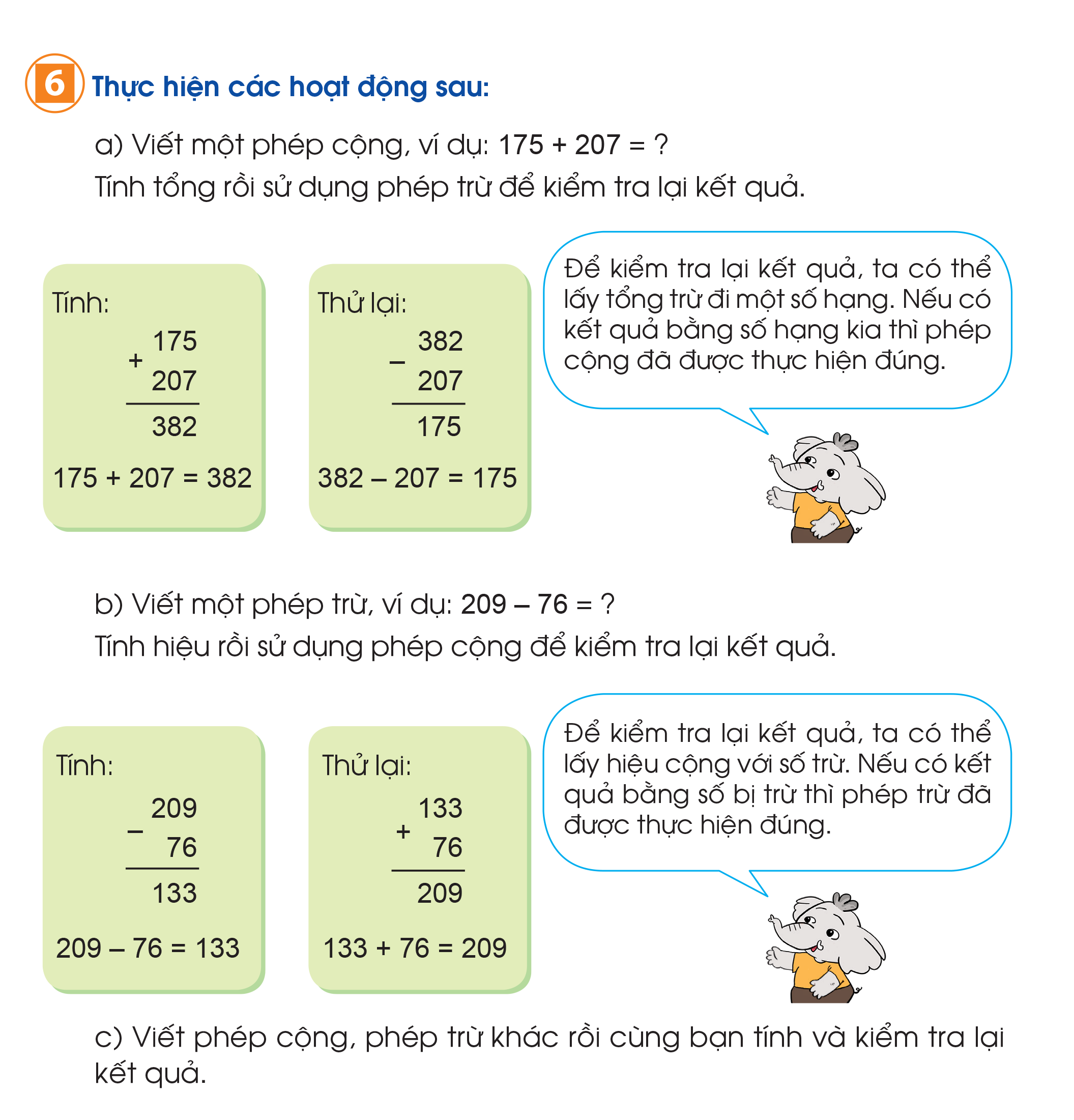 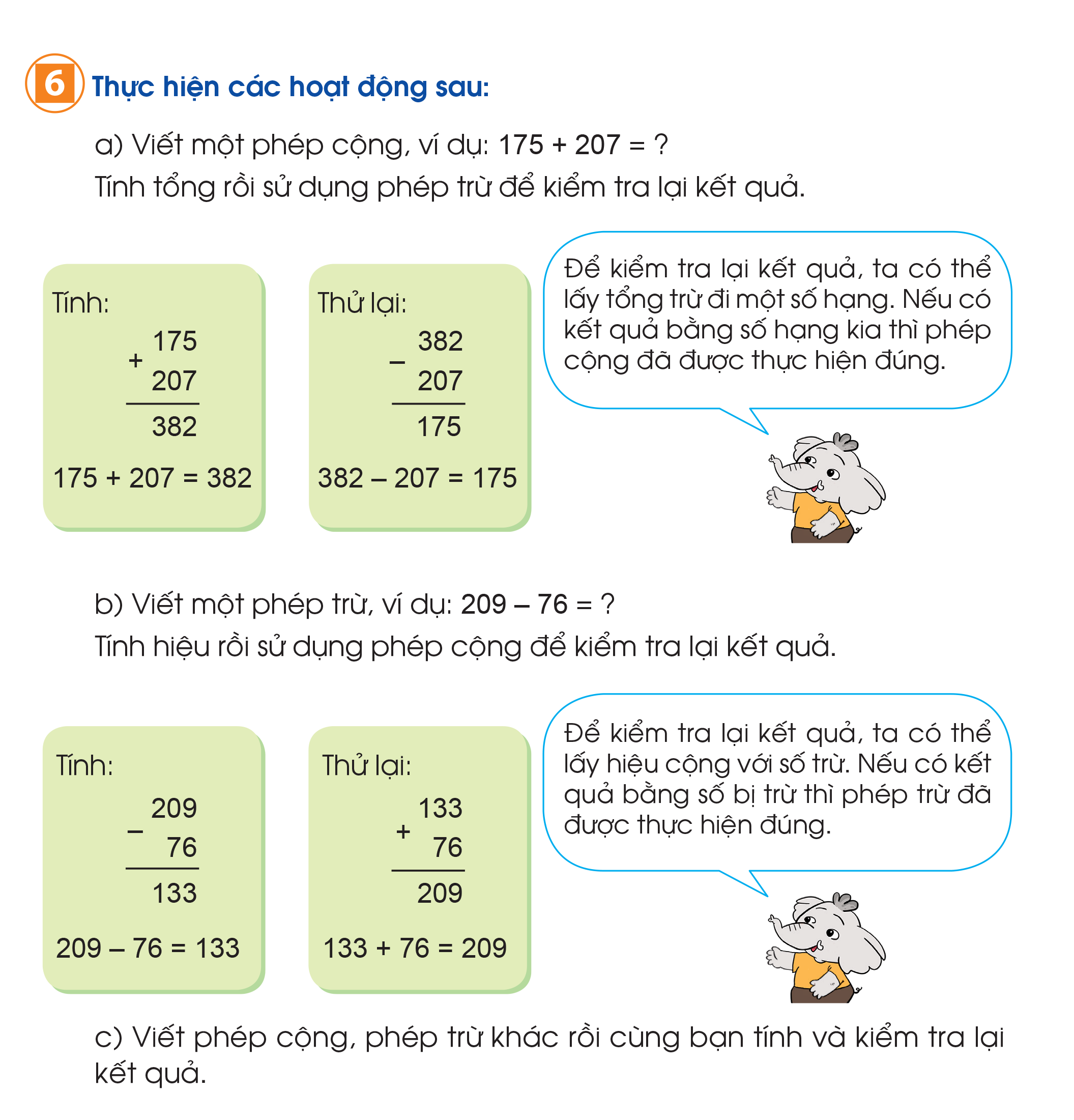 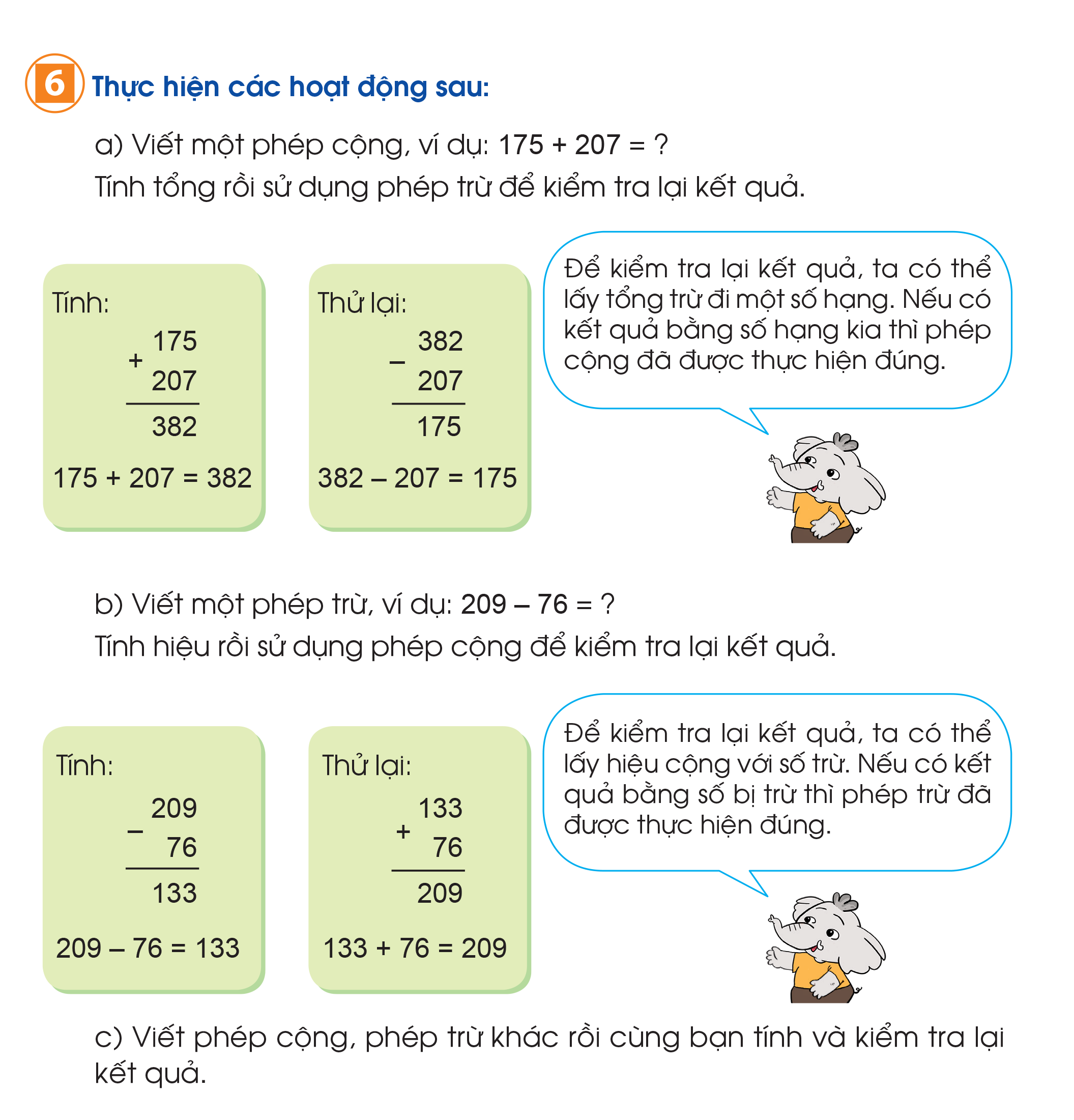 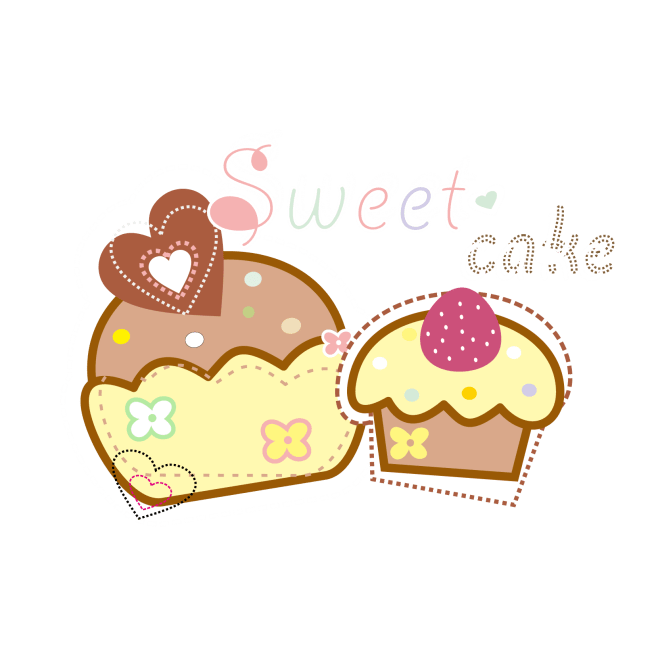 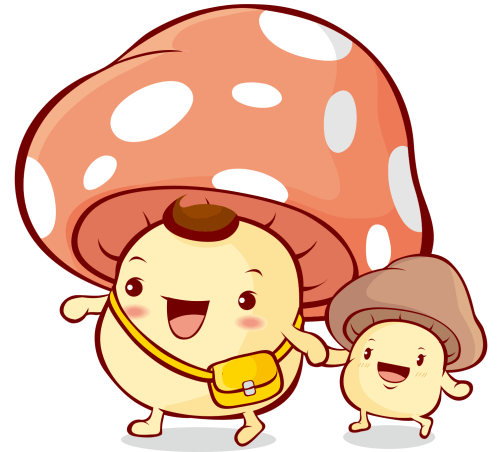 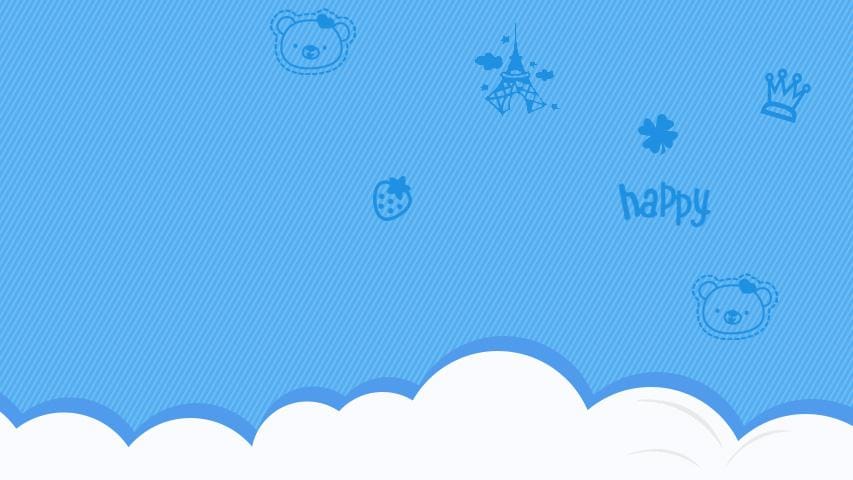 6
b) Viết một phép trừ, ví dụ: 209 – 76 = ?
Tính hiệu rồi sử dụng phép cộng để kiểm tra lại kết quả.
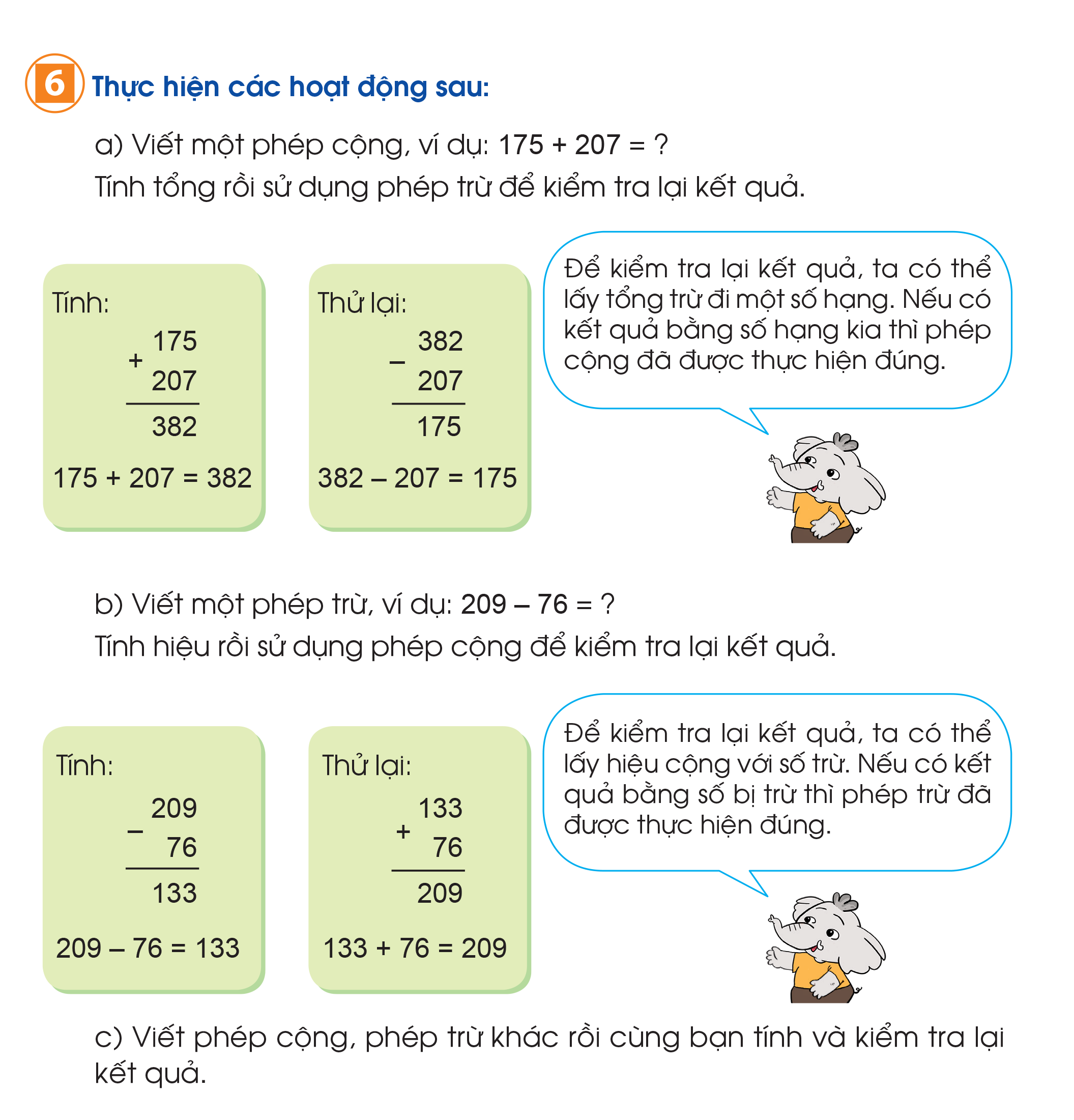 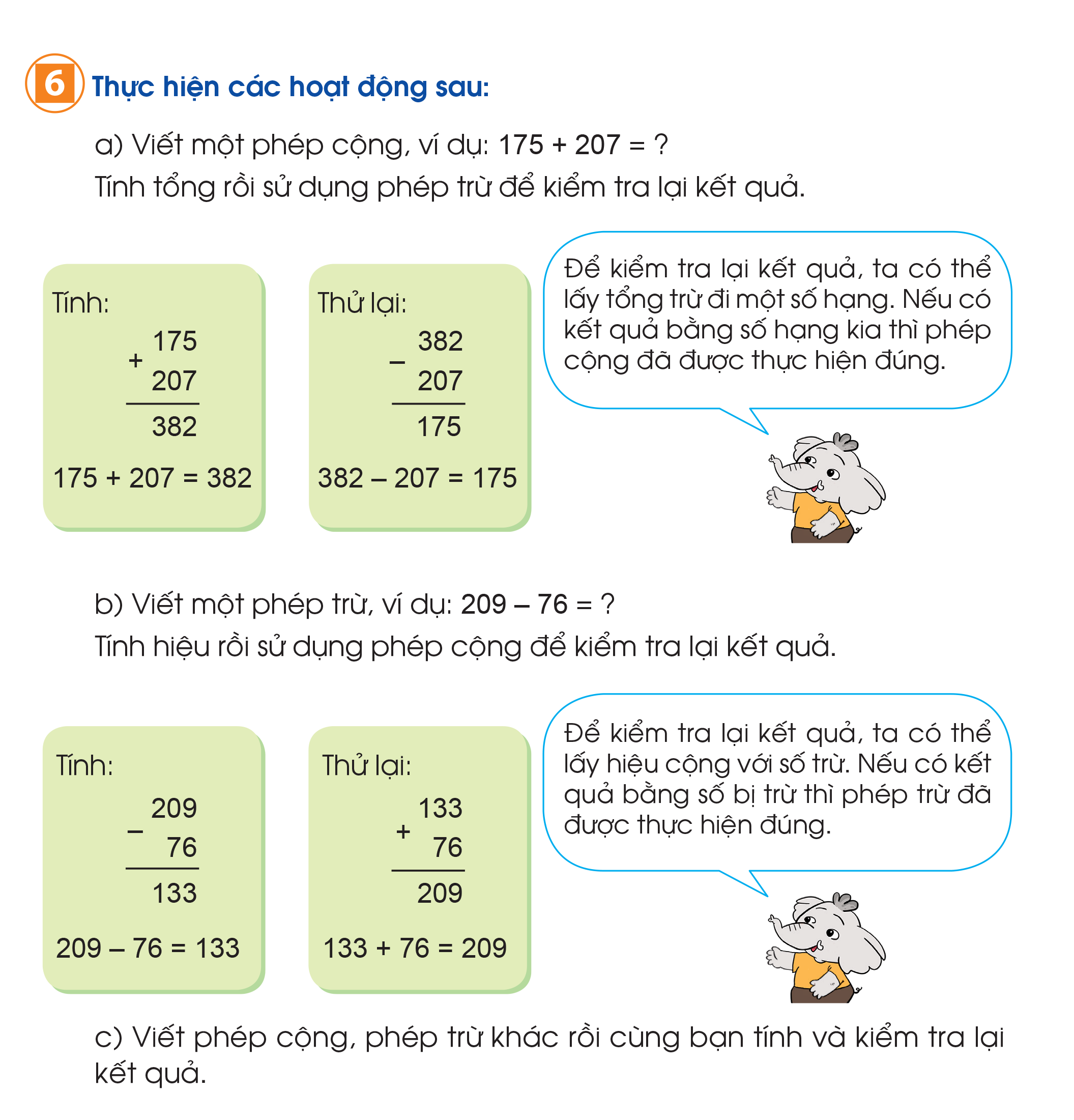 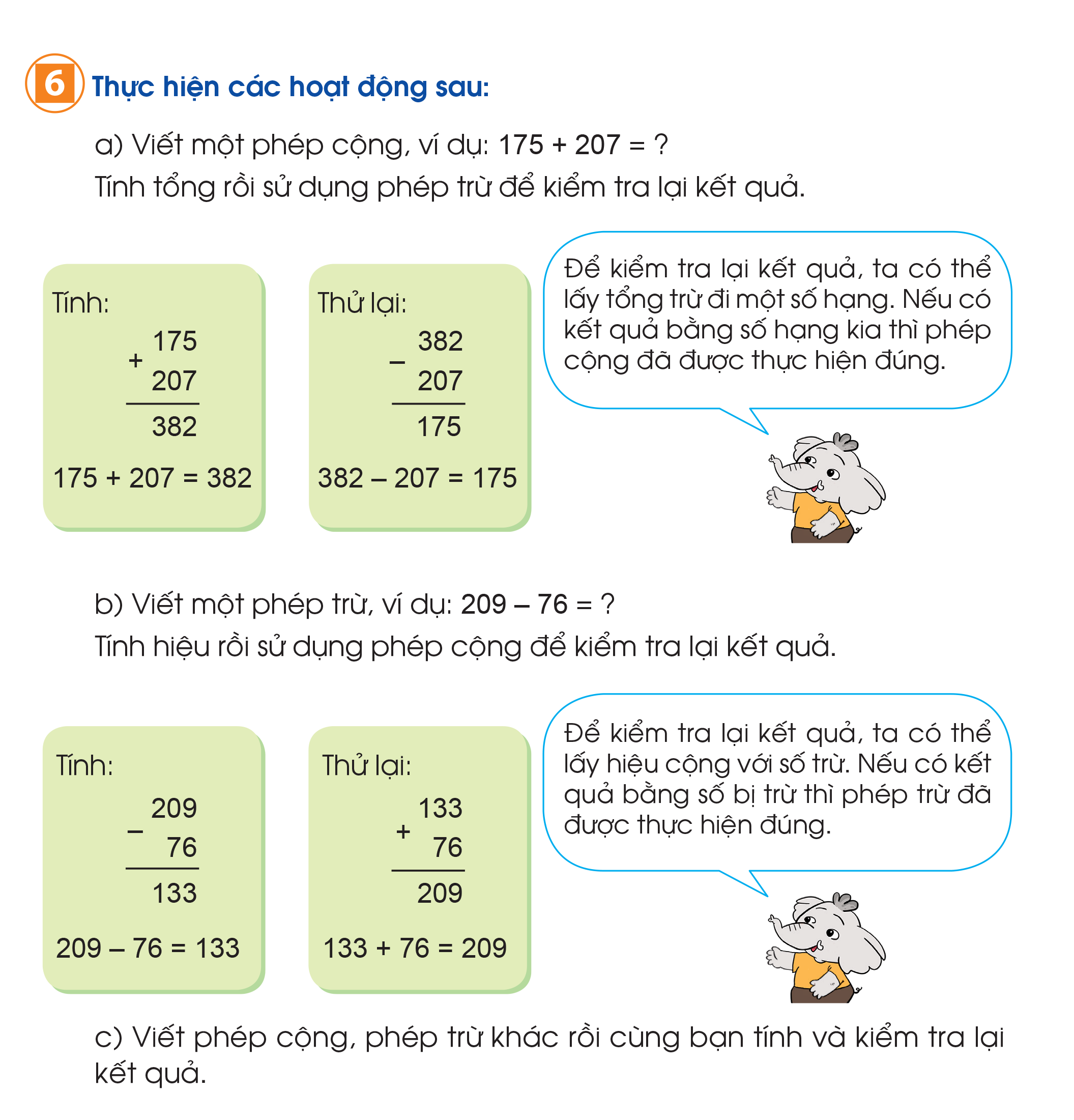 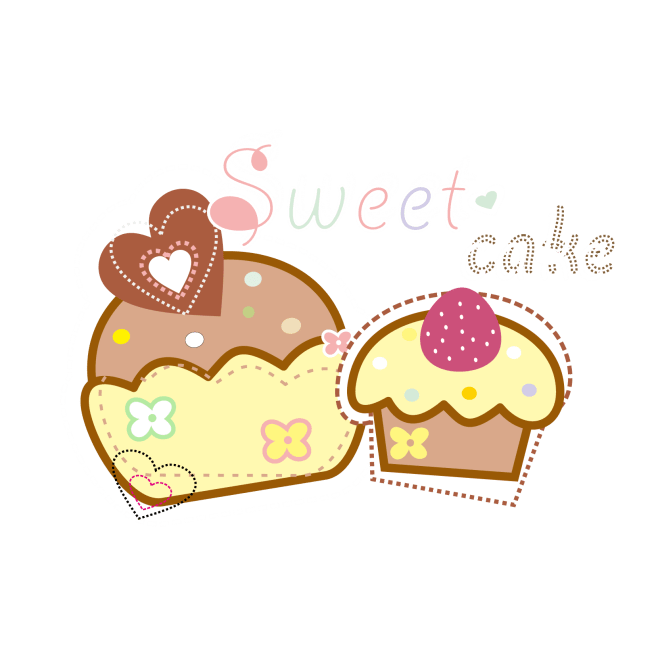 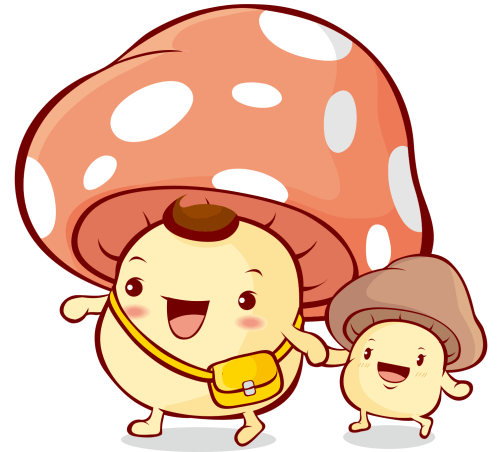 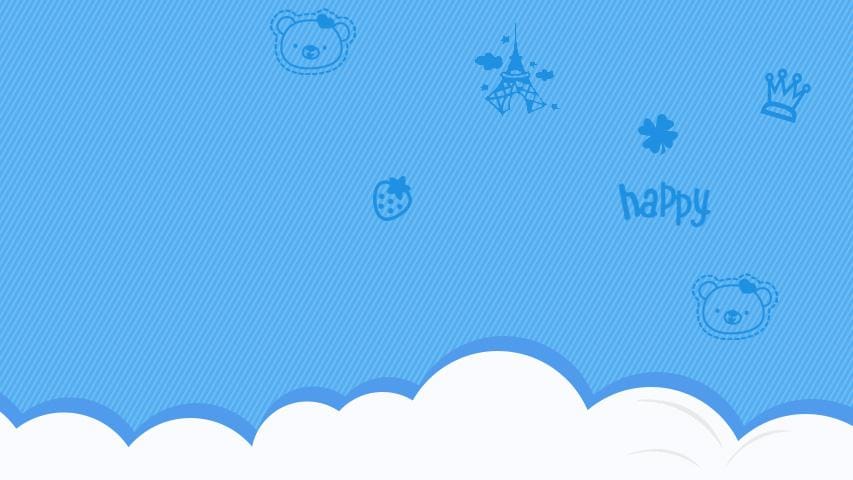 6
c) Viết phép cộng, phép trừ khác rồi cùng bạn tính và kiểm tra lại kết quả.
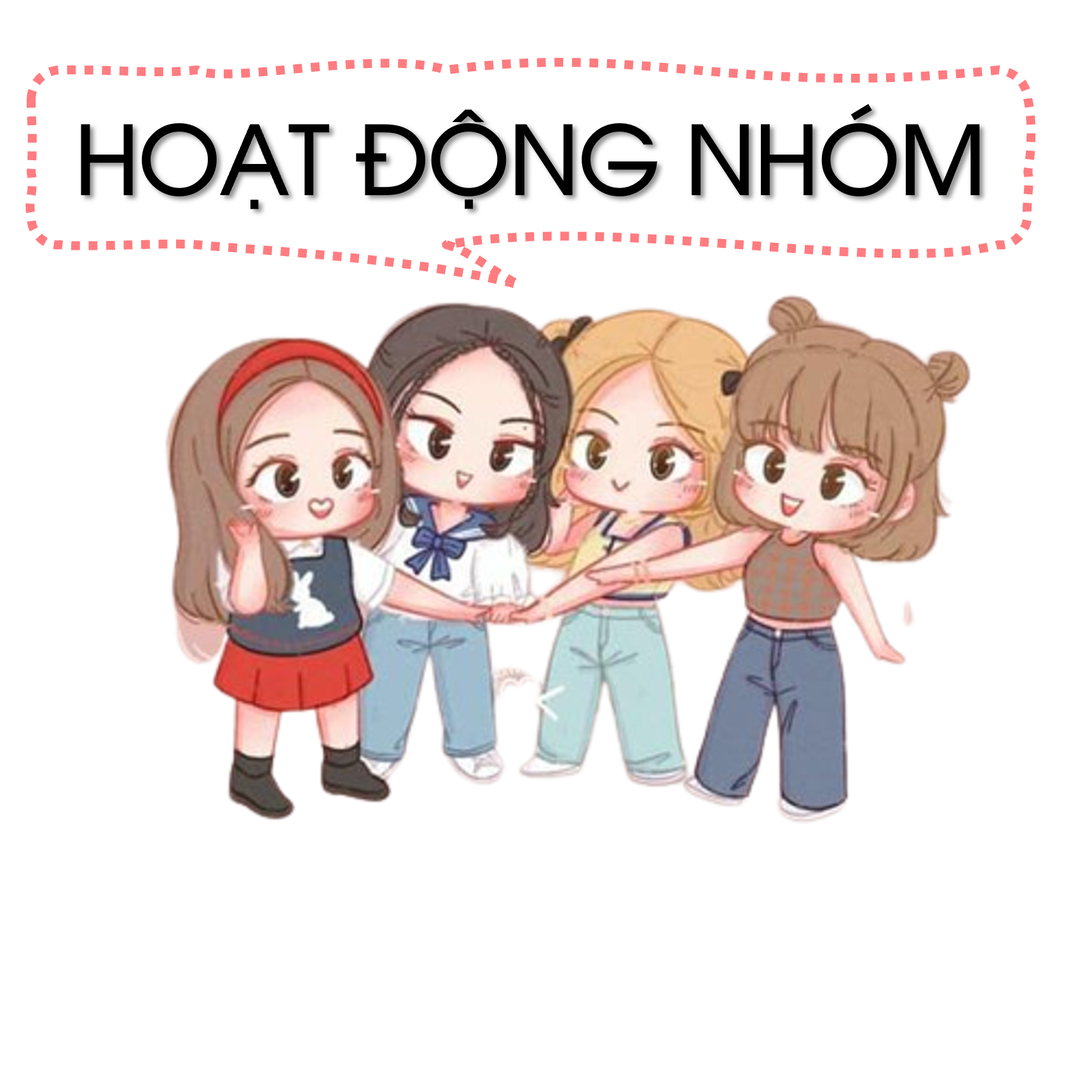 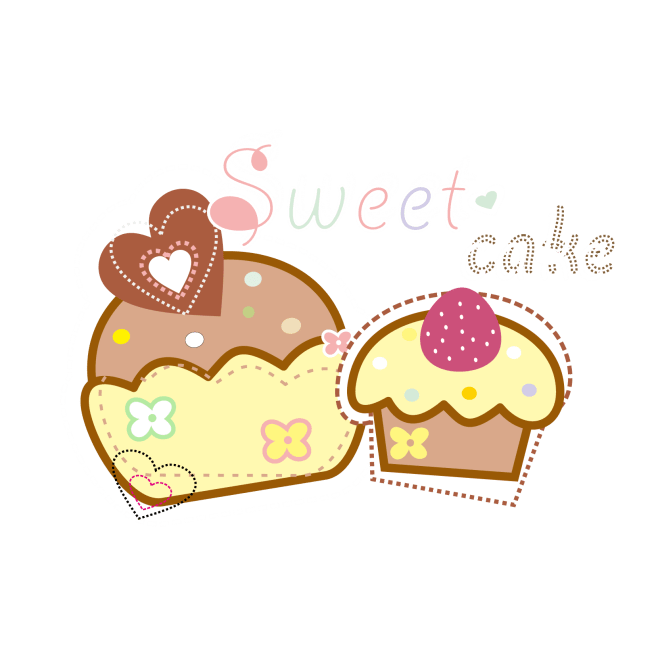 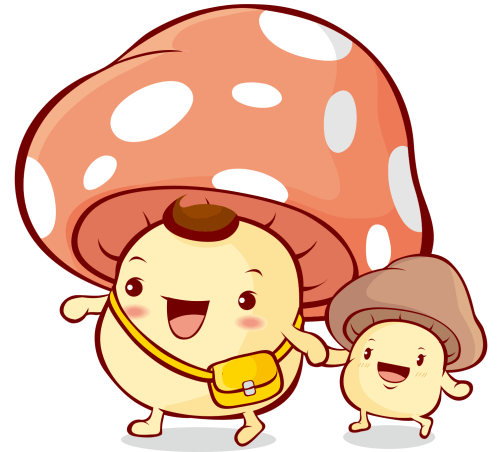 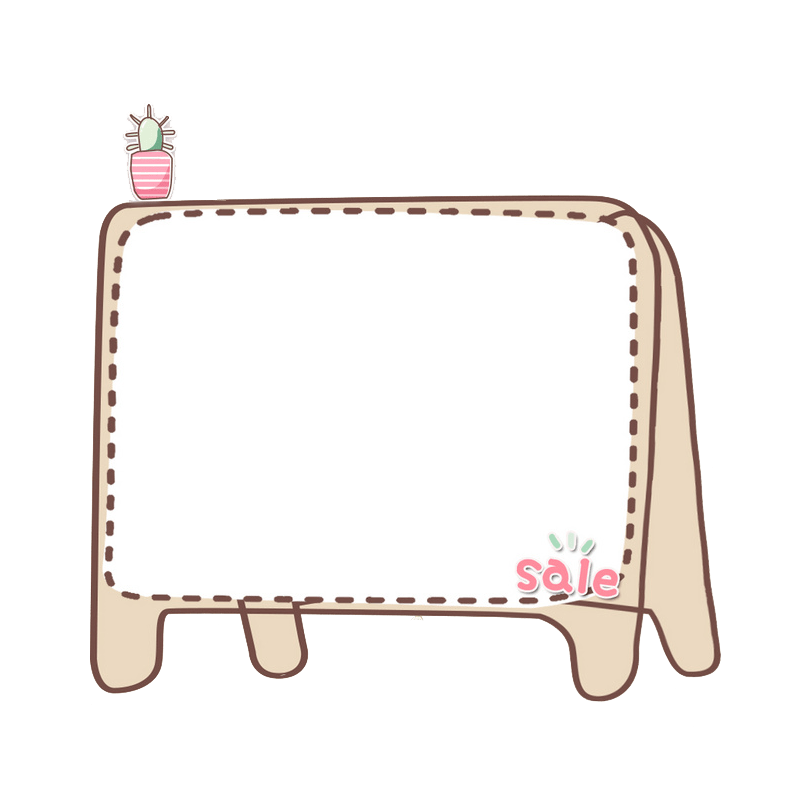 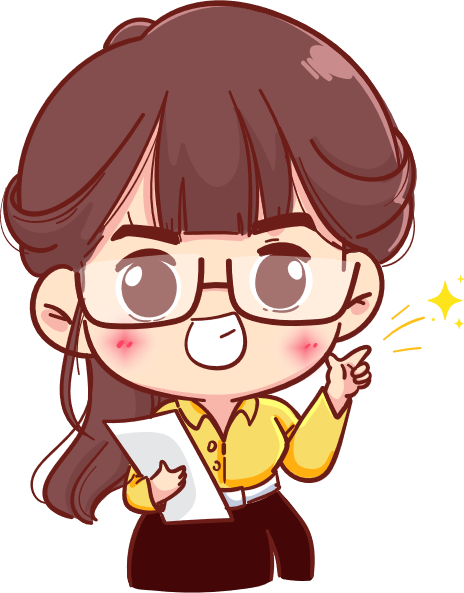 Dặn dò
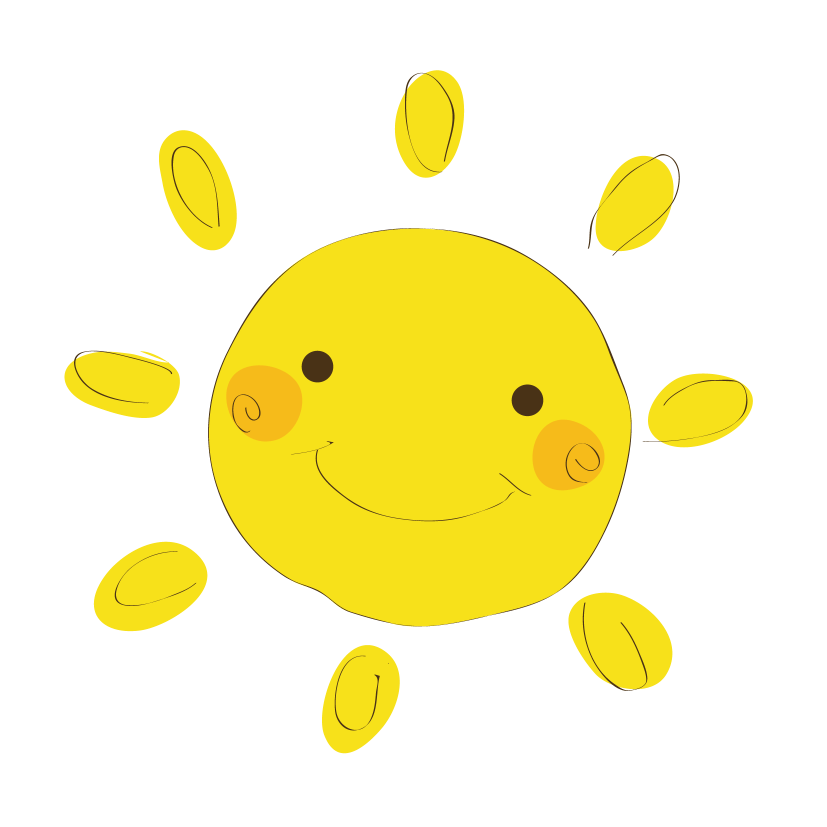 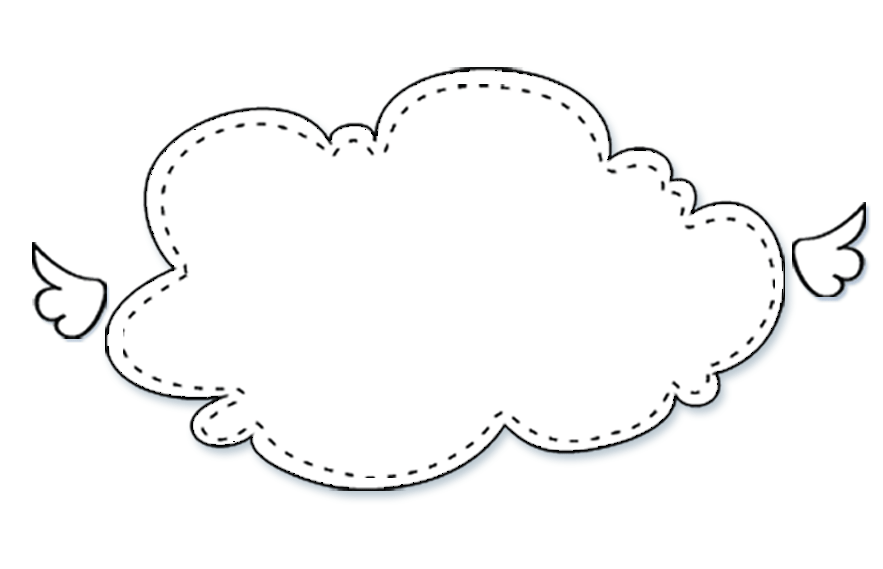 Tạm biệt các em!
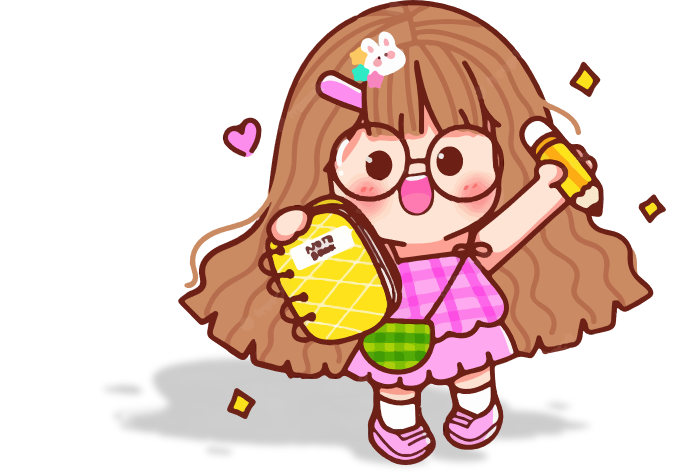 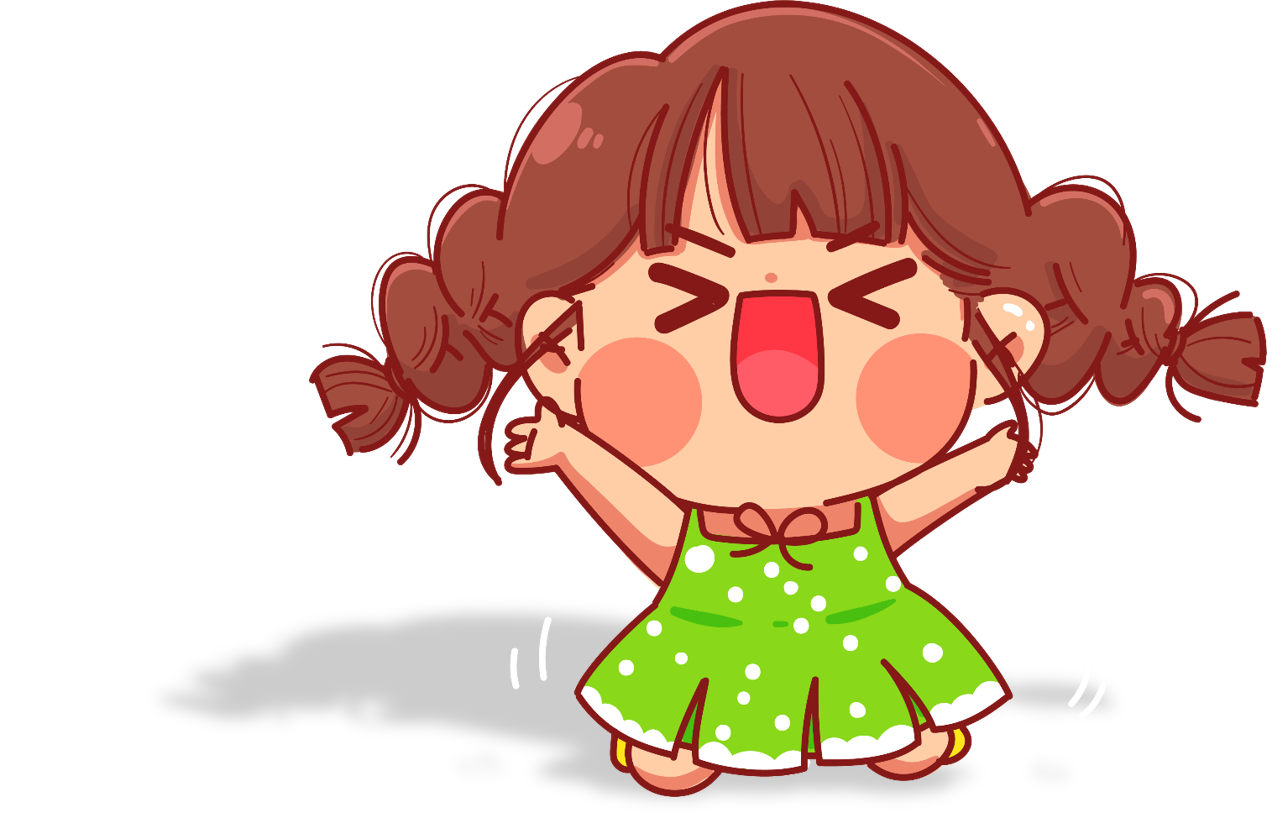